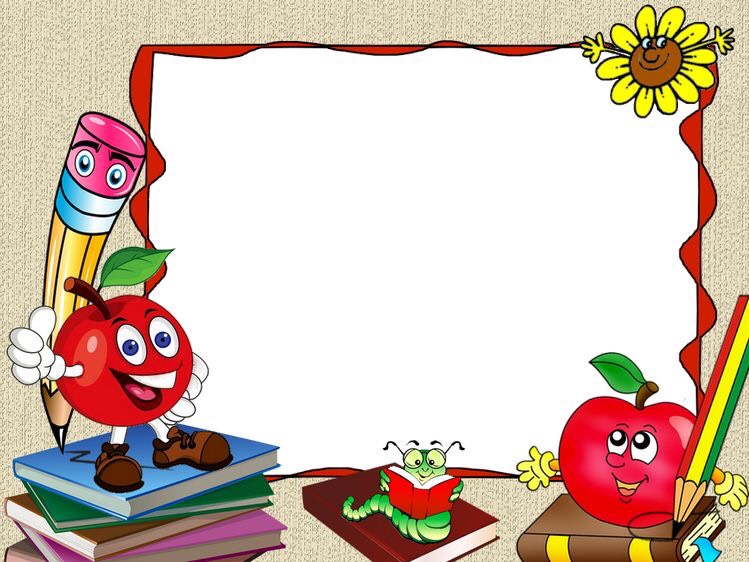 PHÒNG GD&ĐT QUẬN LONG BIÊN
TRƯỜNG MẦM NON GIANG BIÊN
Bé vui học toán
Đề tài: So sánh, sắp xếp thứ tự chiều dài của 3 đối tượng
Đối tượng: MGN ( 4 - 5 tuổi )
Giáo viên: Nguyễn Thị Thường
                  Trần Thị Hồng Liên
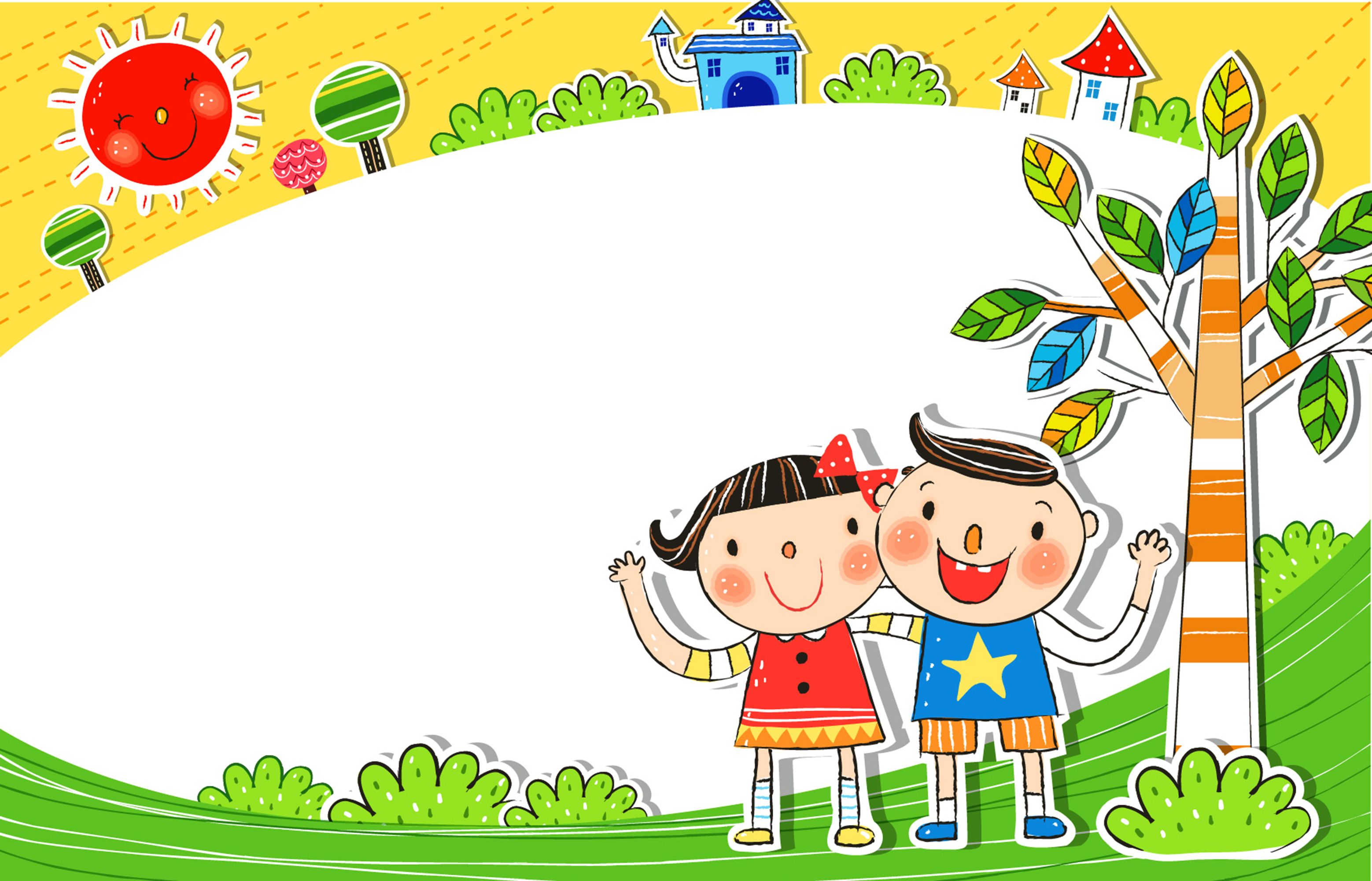 CHUẨN BỊ
Bài hát:
Một đoàn tàu
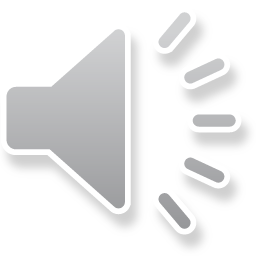 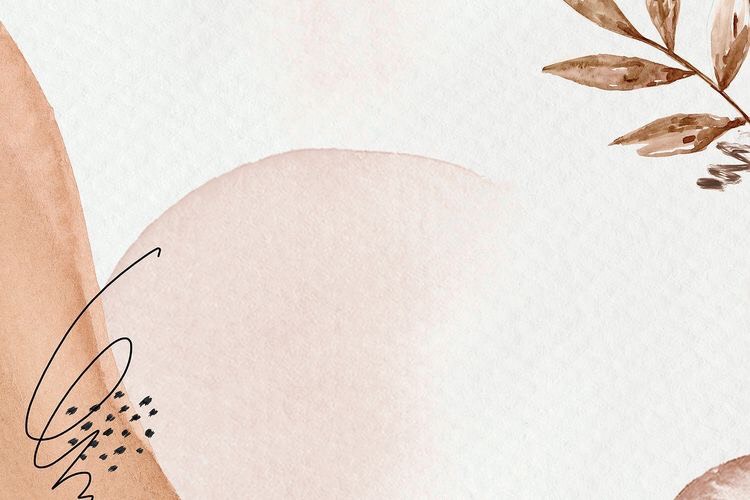 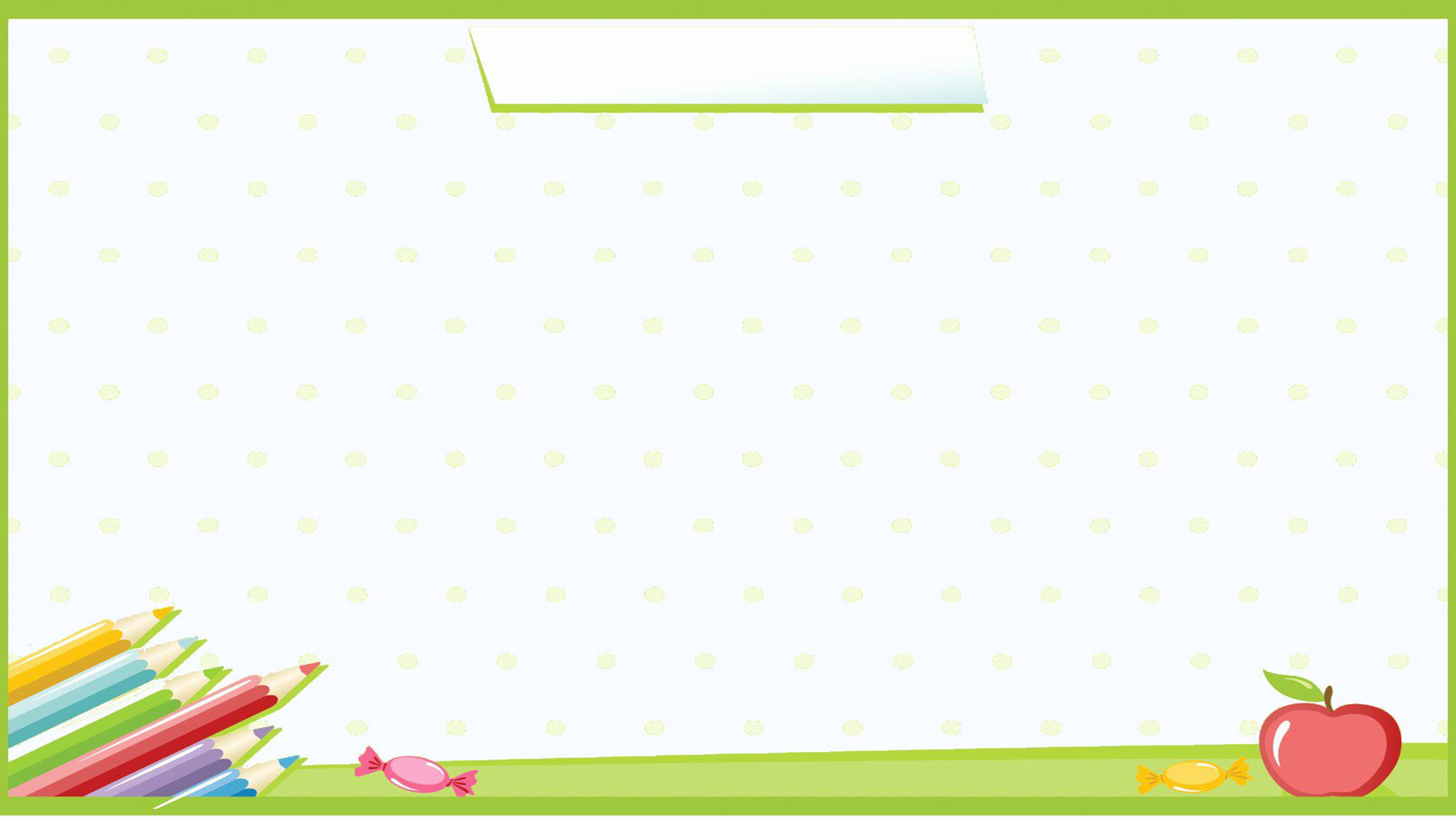 Dạy trẻ so sánh, sắp xếp thứ tự chiều dài của 3 đối tượng
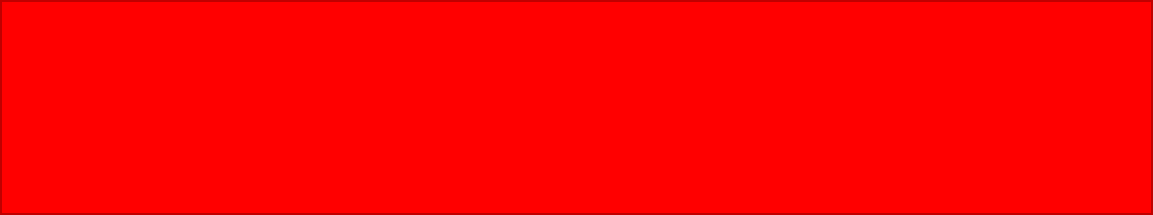 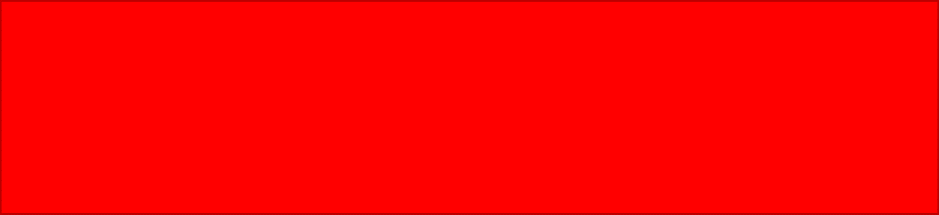 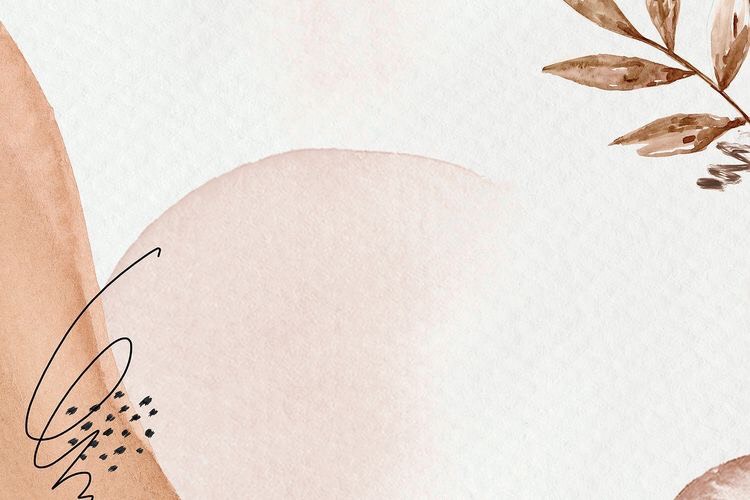 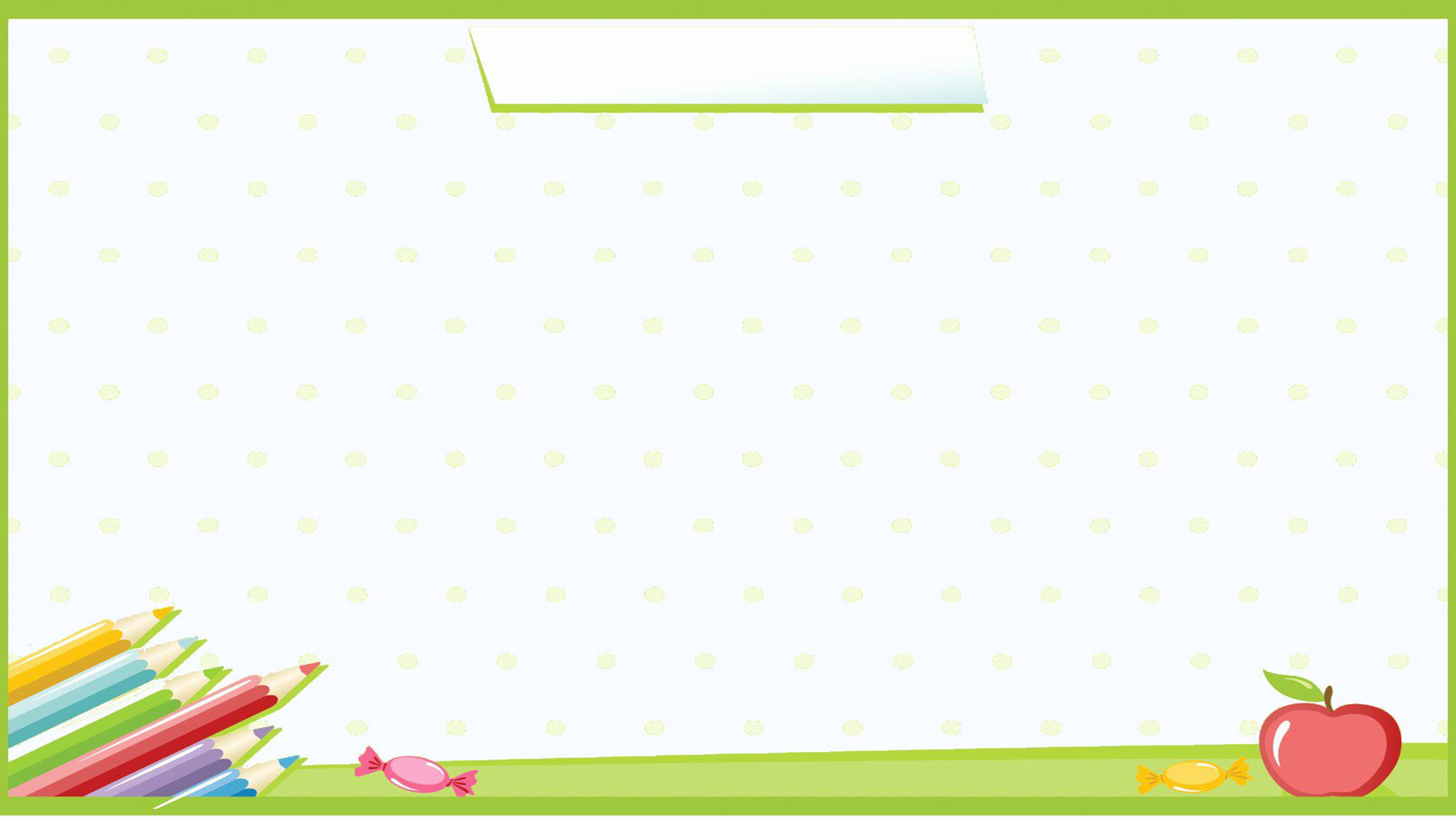 Dạy trẻ so sánh, sắp xếp thứ tự chiều dài của 3 đối tượng
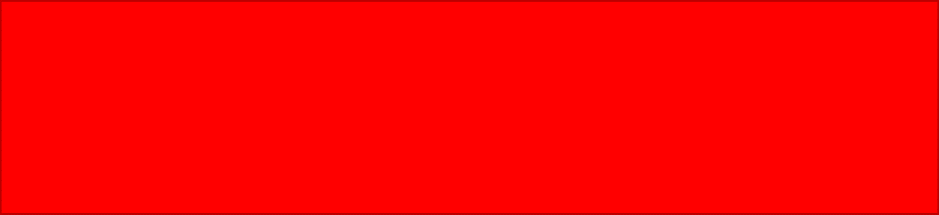 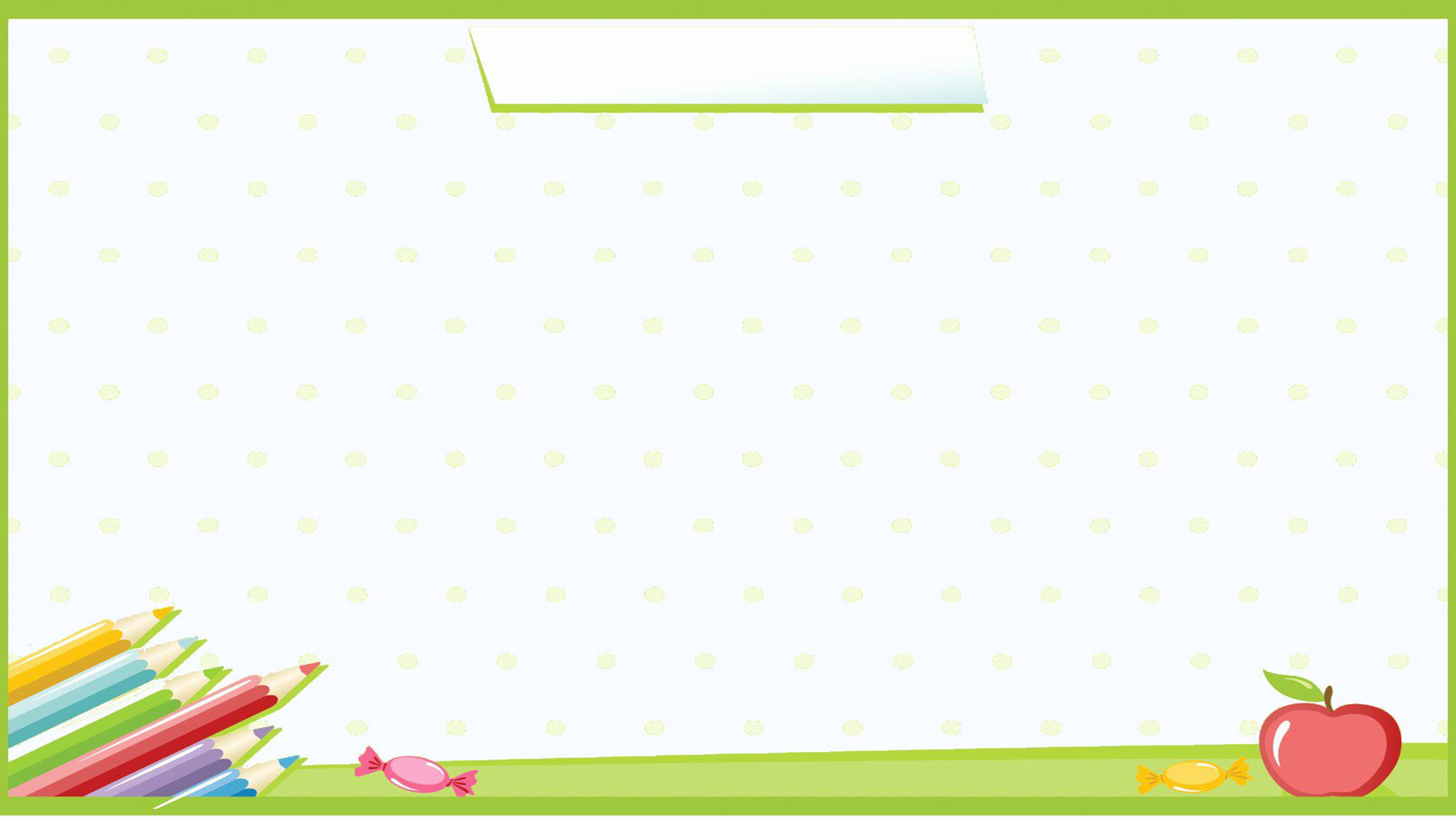 Dạy trẻ so sánh độ dài 3 băng giấy bằng cách xếp chồng
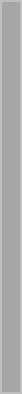 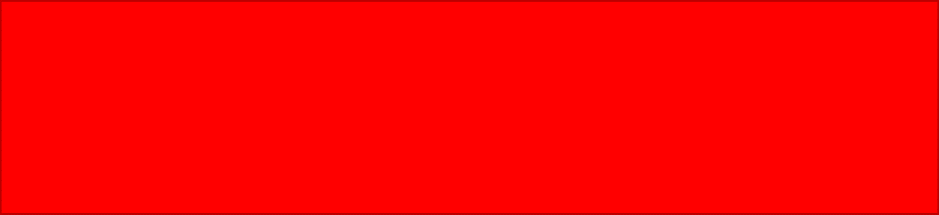 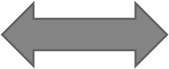 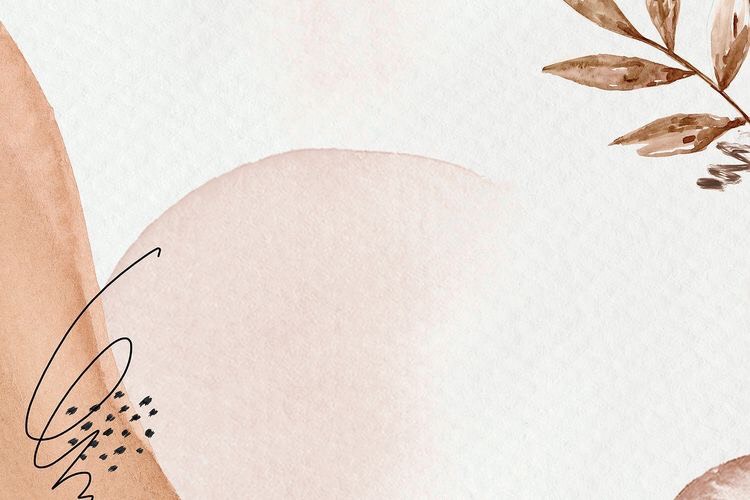 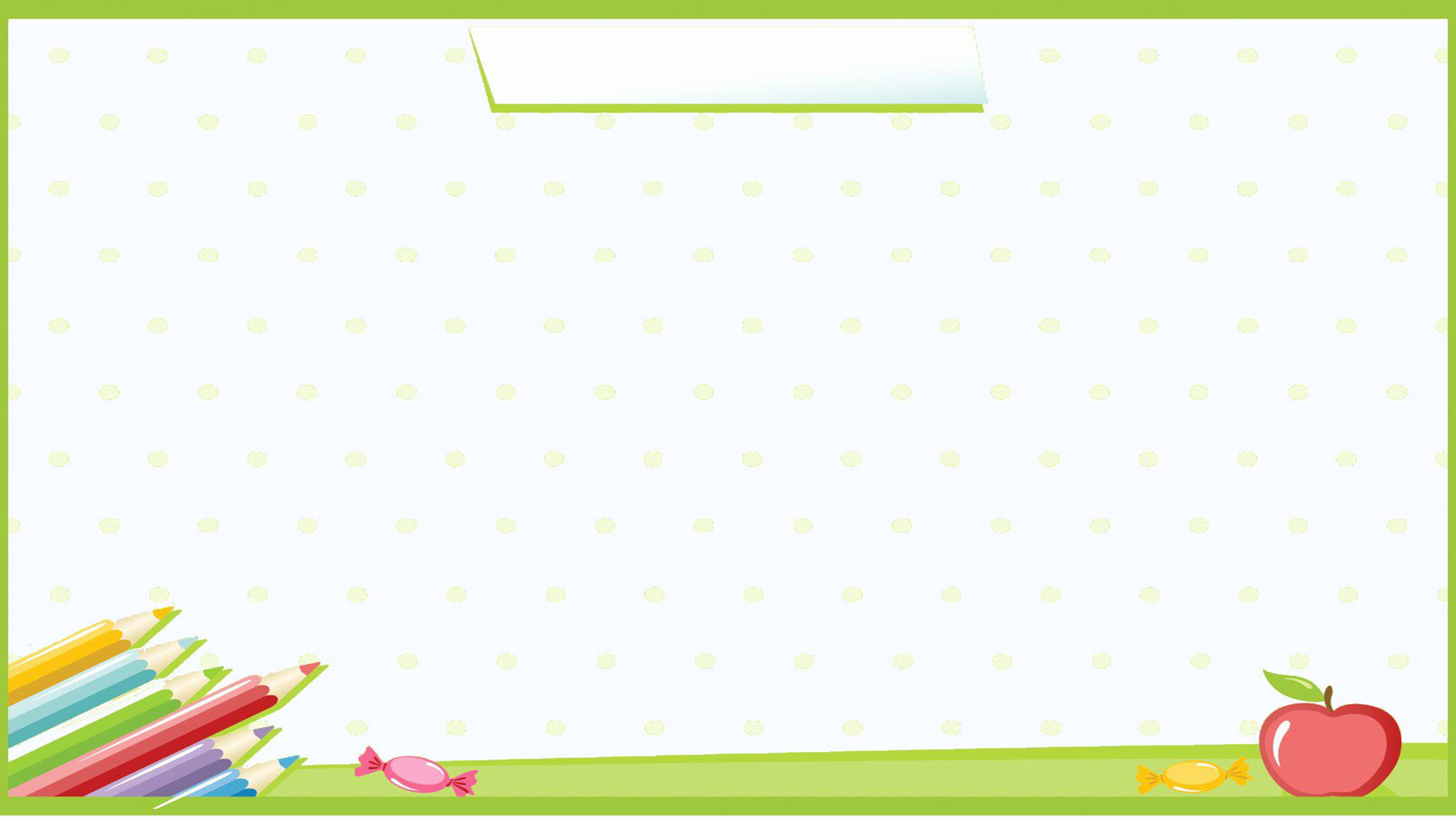 Dạy trẻ so sánh, sắp xếp thứ tự chiều dài của 3 đối tượng
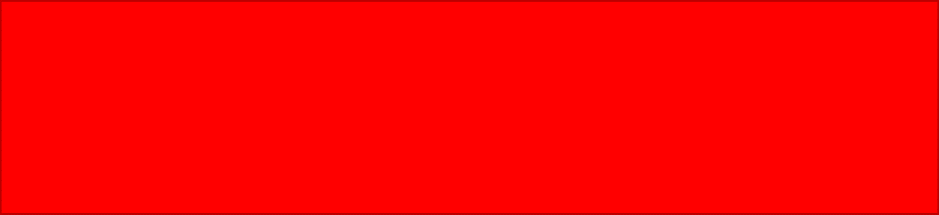 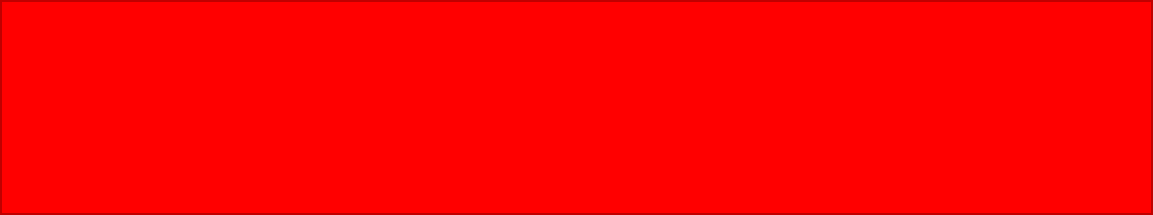 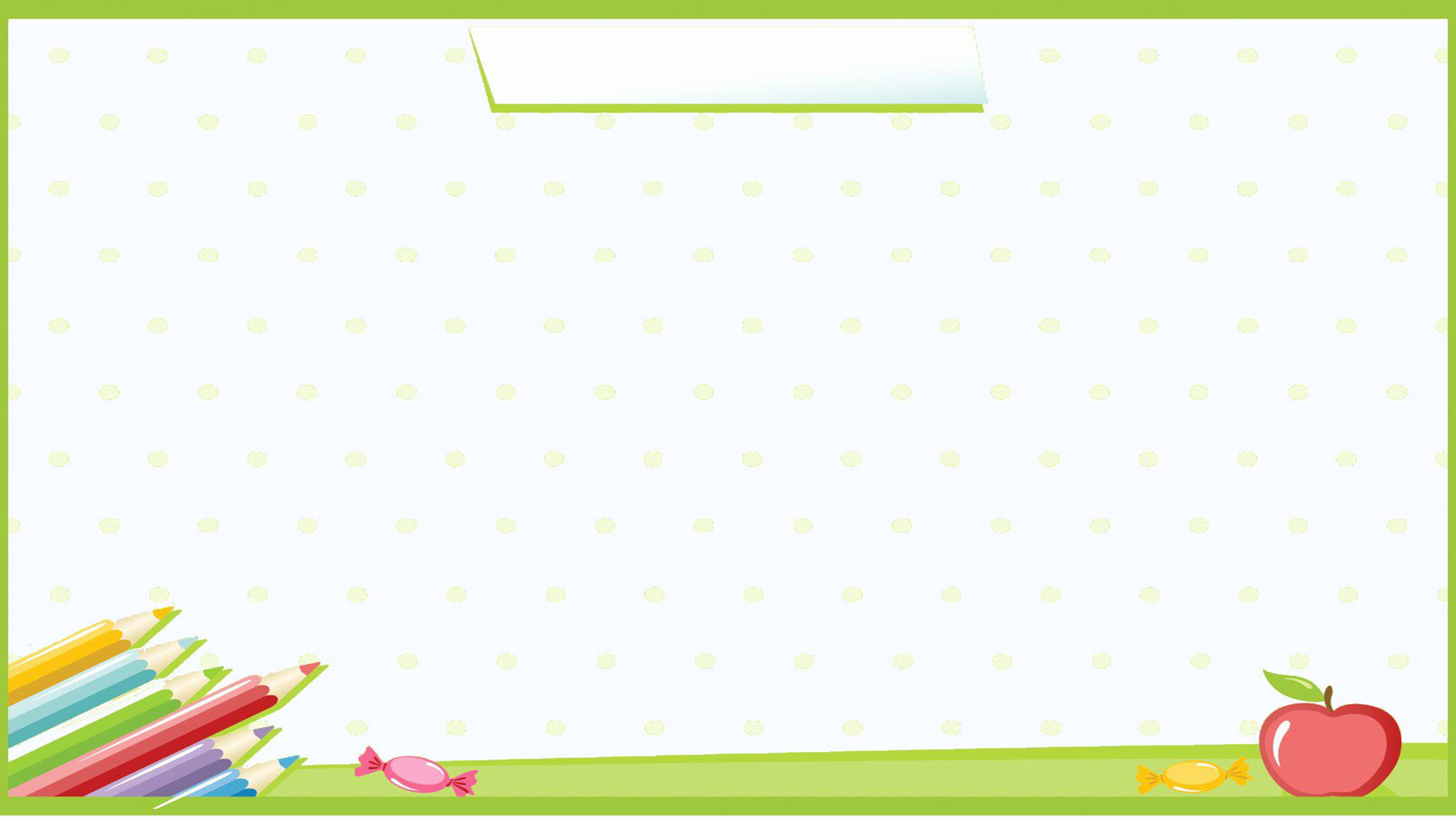 Dạy trẻ so sánh độ dài 3 băng giấy bằng cách xếp chồng
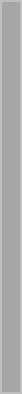 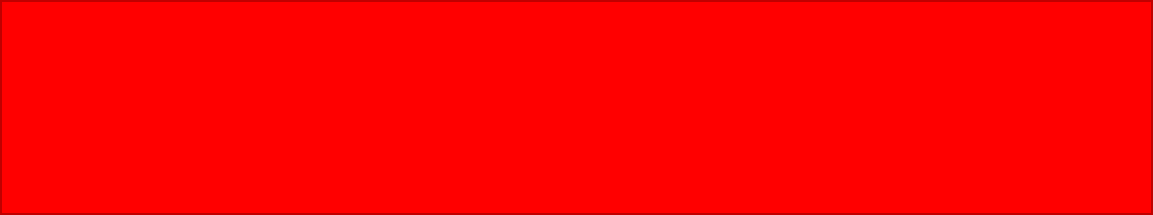 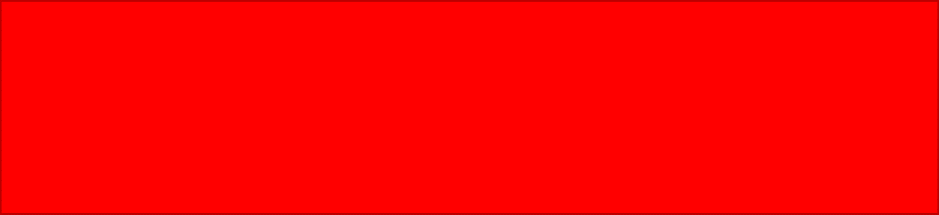 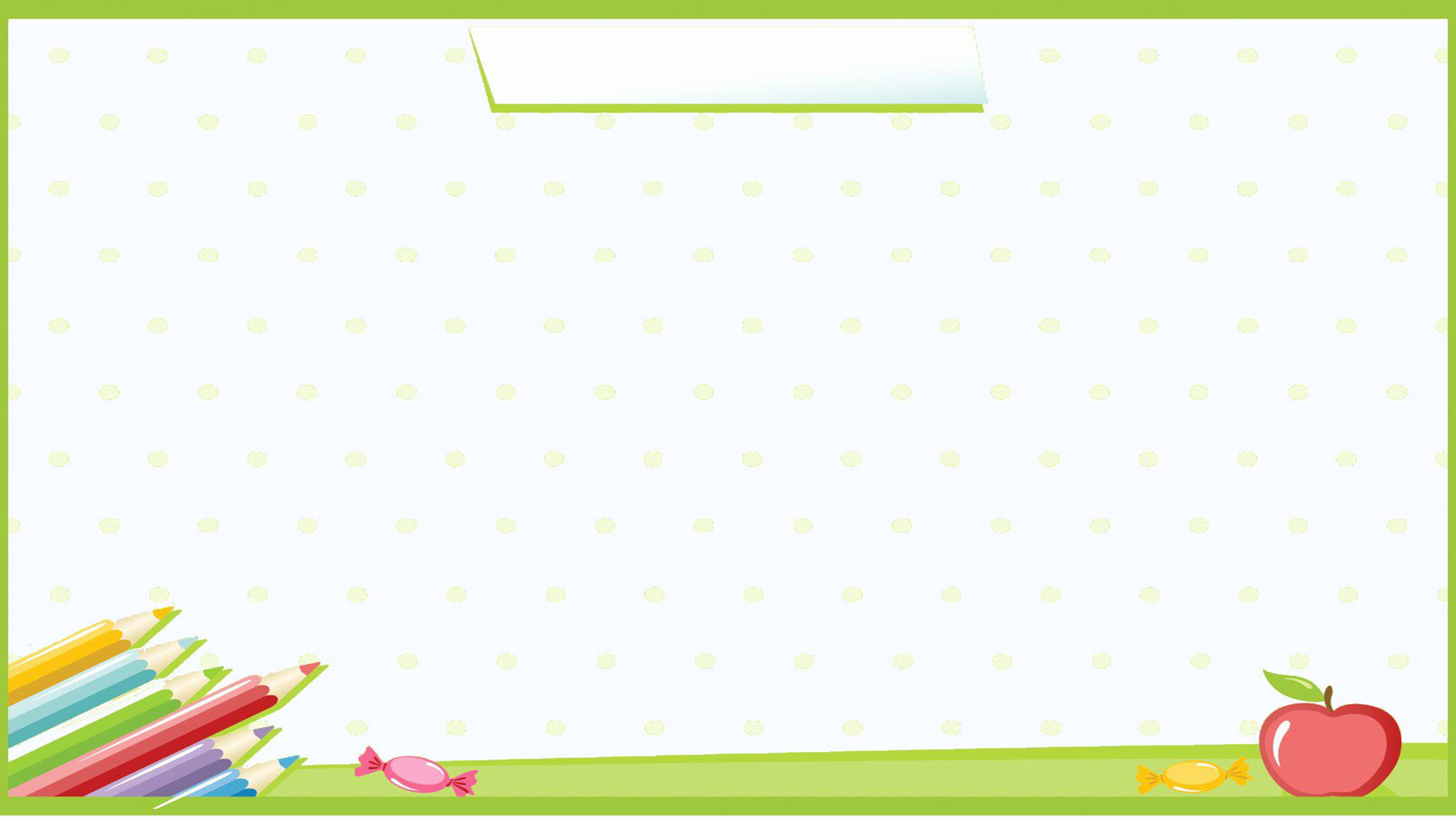 Dạy trẻ so sánh độ dài 3 băng giấy bằng cách xếp chồng
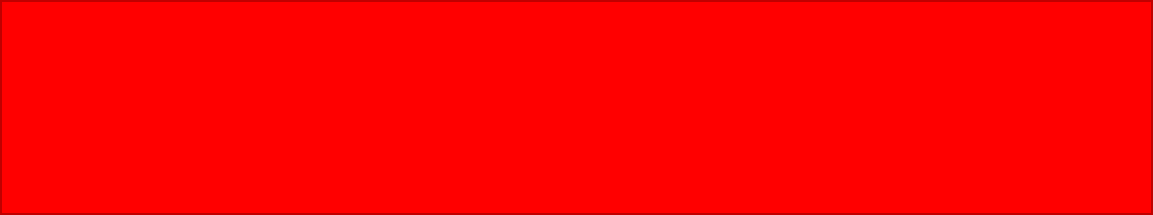 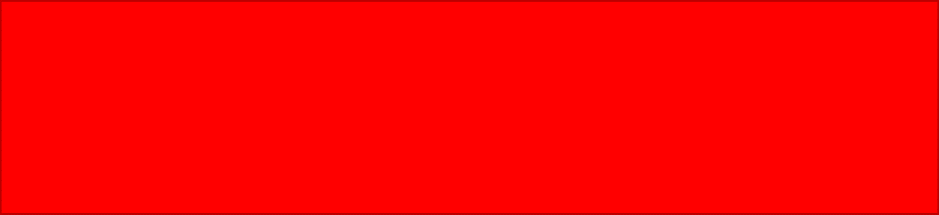 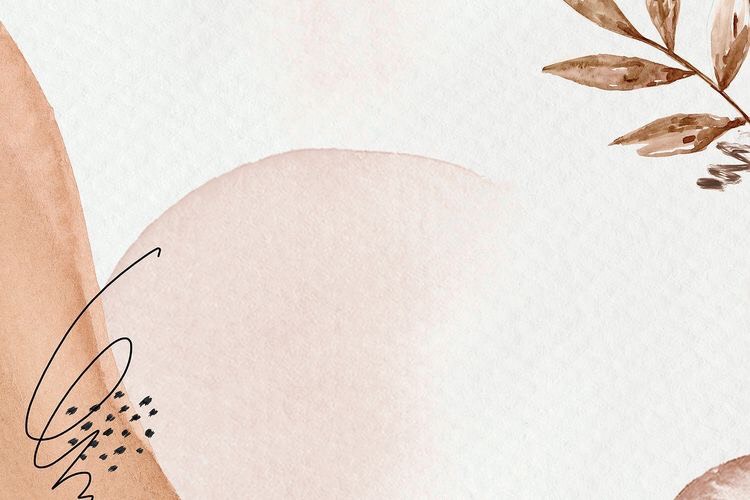 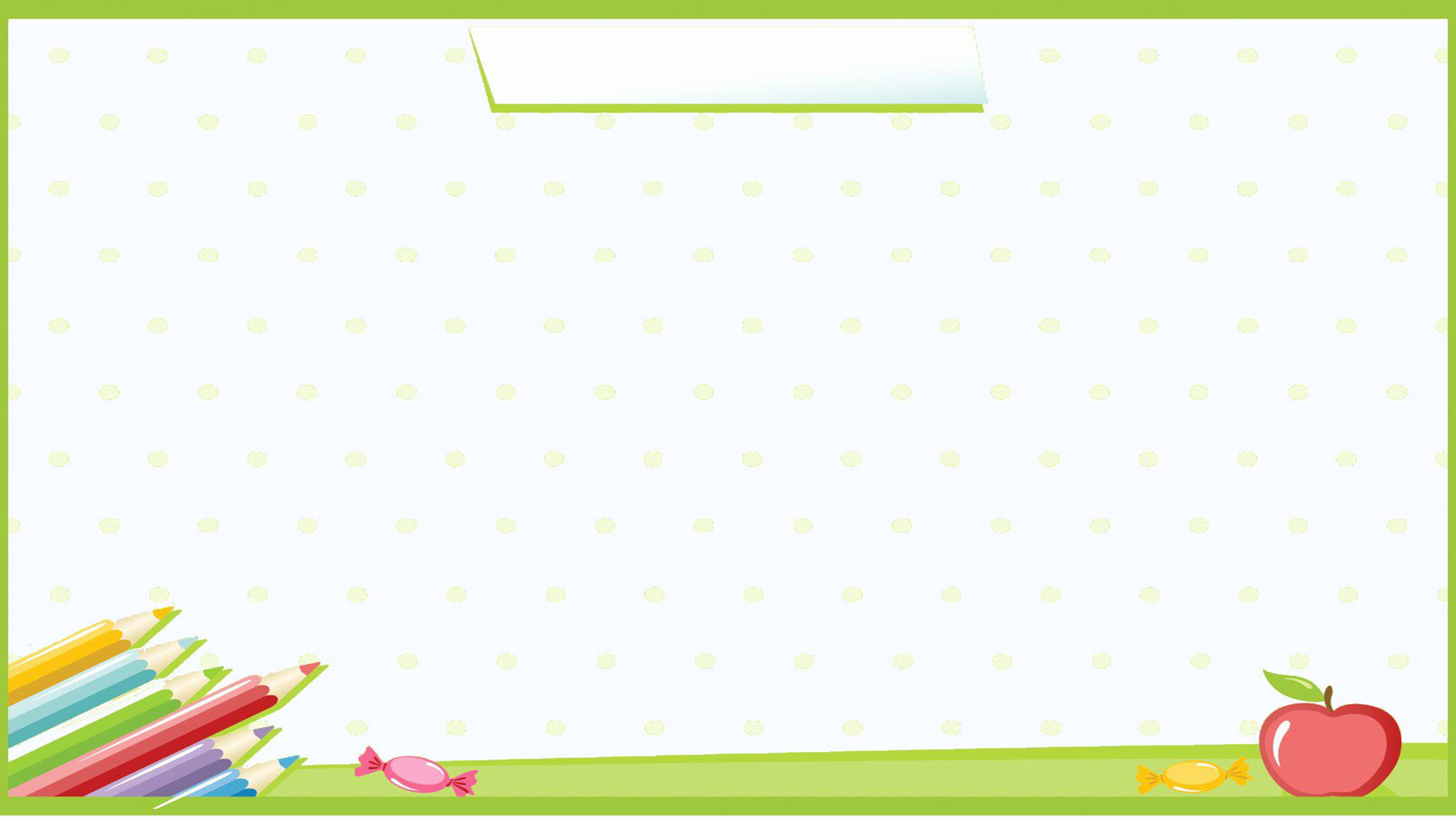 Dạy trẻ so sánh độ dài 3 băng giấy bằng cách xếp cạnh
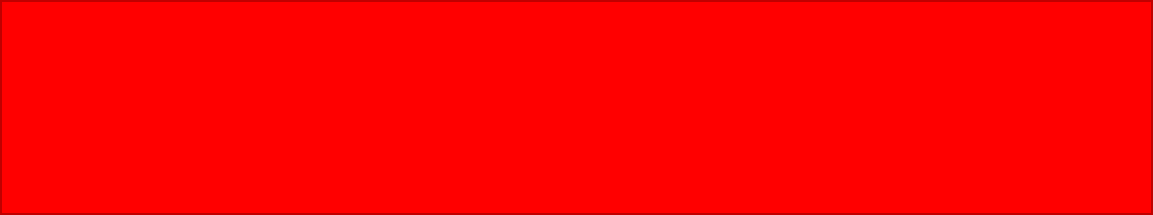 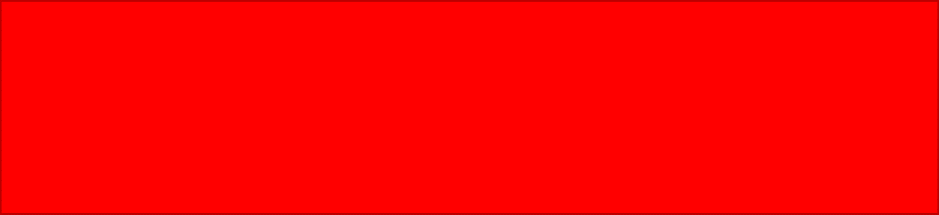 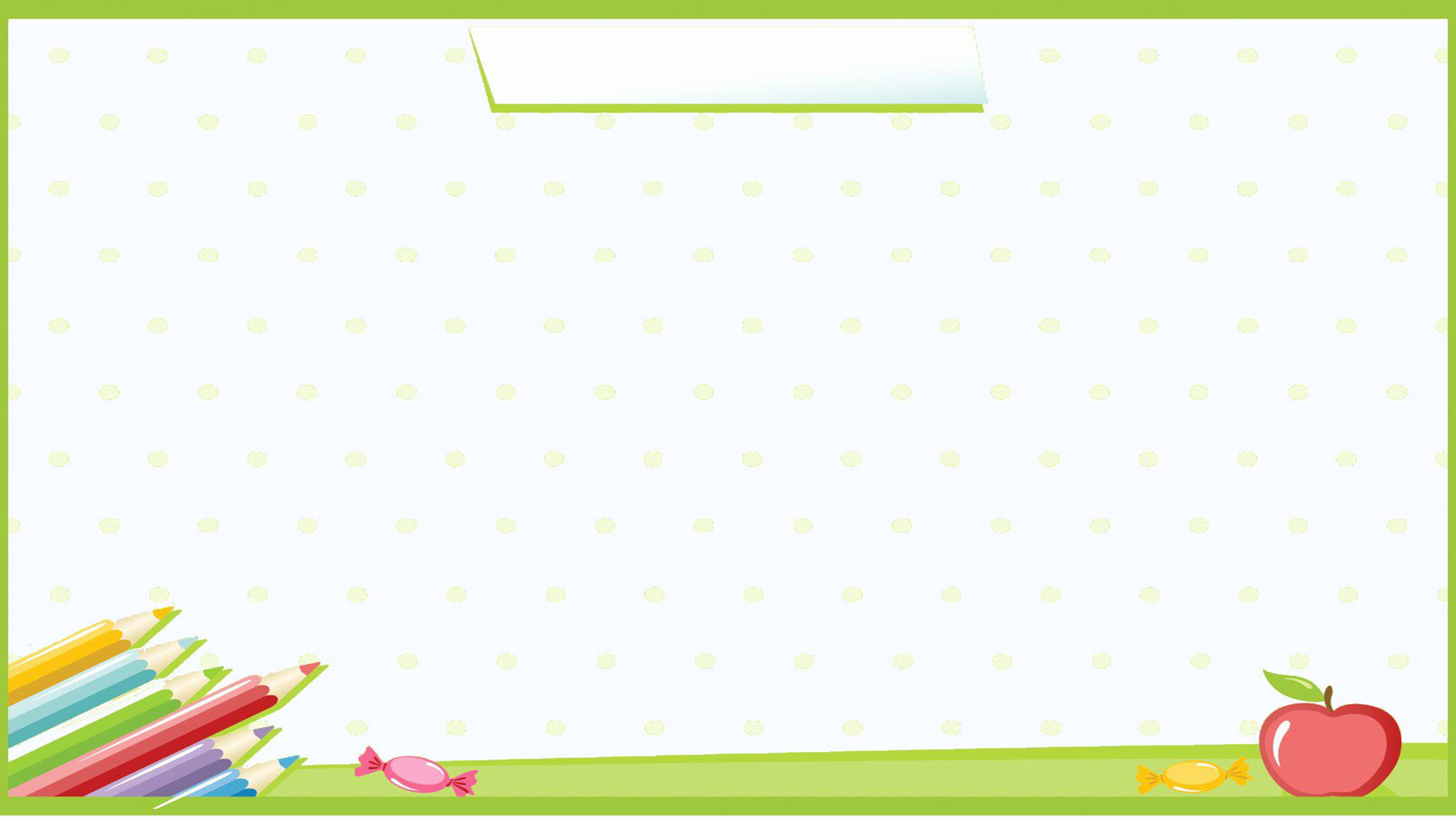 Dạy trẻ so sánh độ dài 3 băng giấy bằng cách xếp cạnh
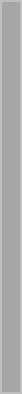 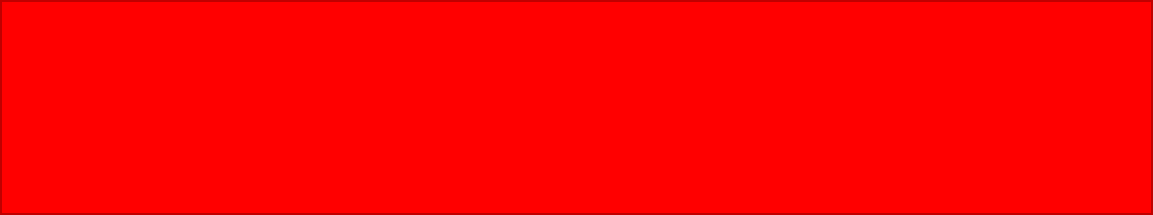 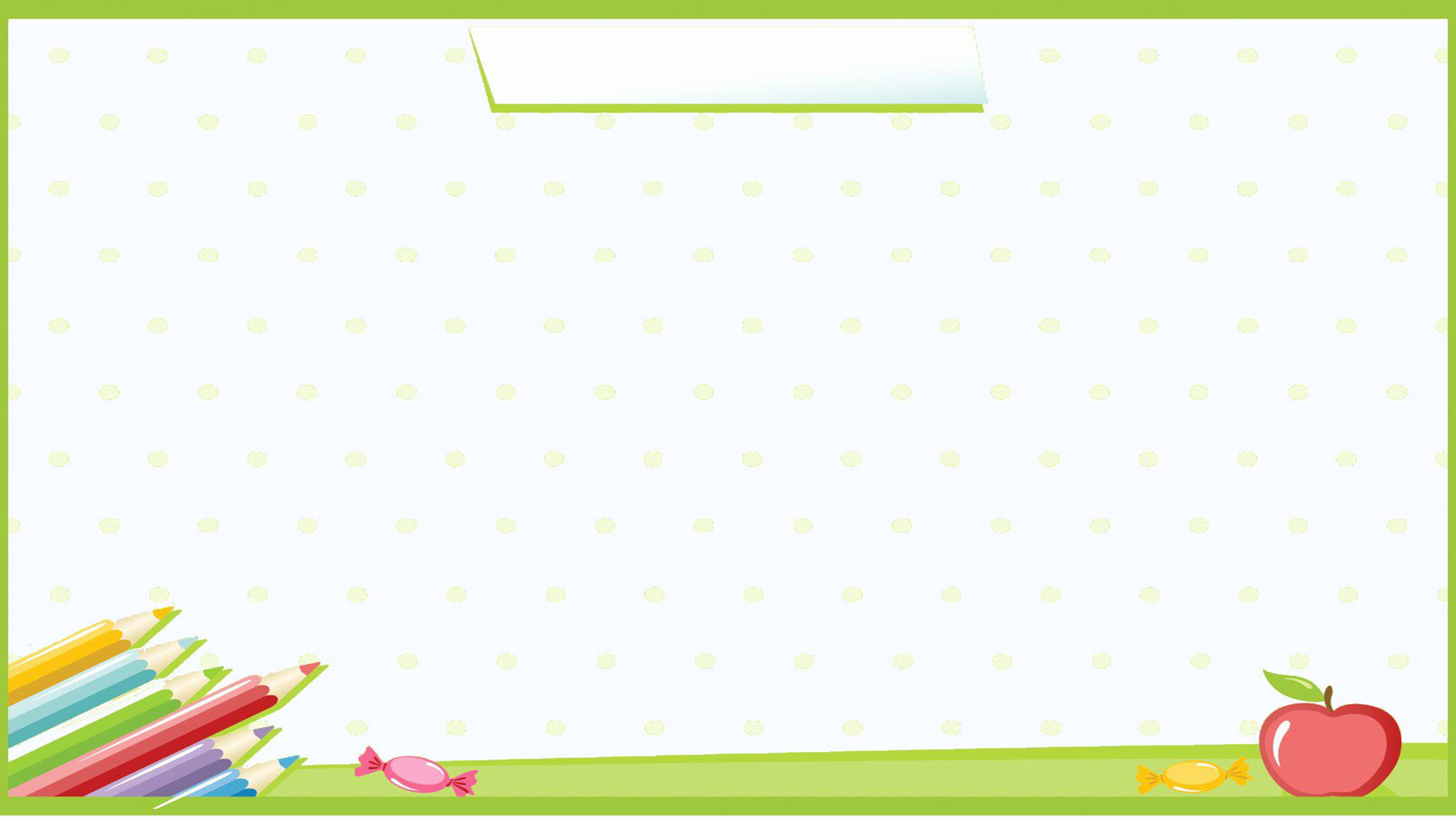 Dạy trẻ so sánh độ dài 3 băng giấy bằng cách xếp cạnh
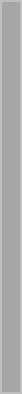 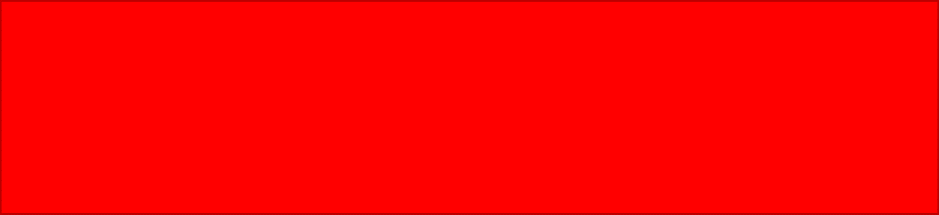 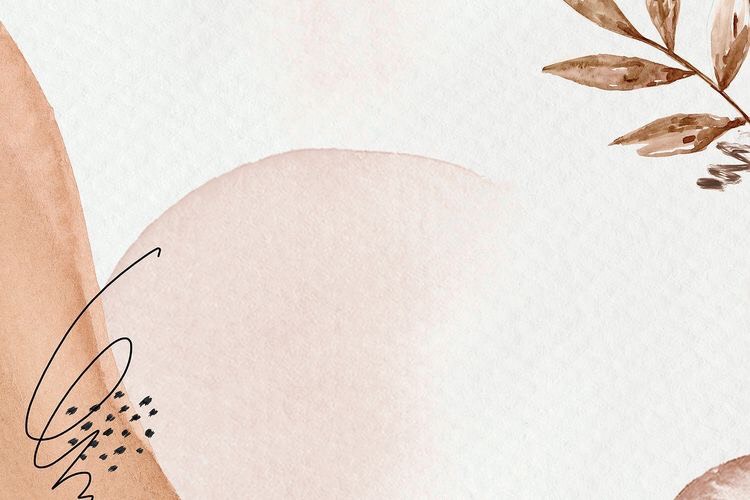 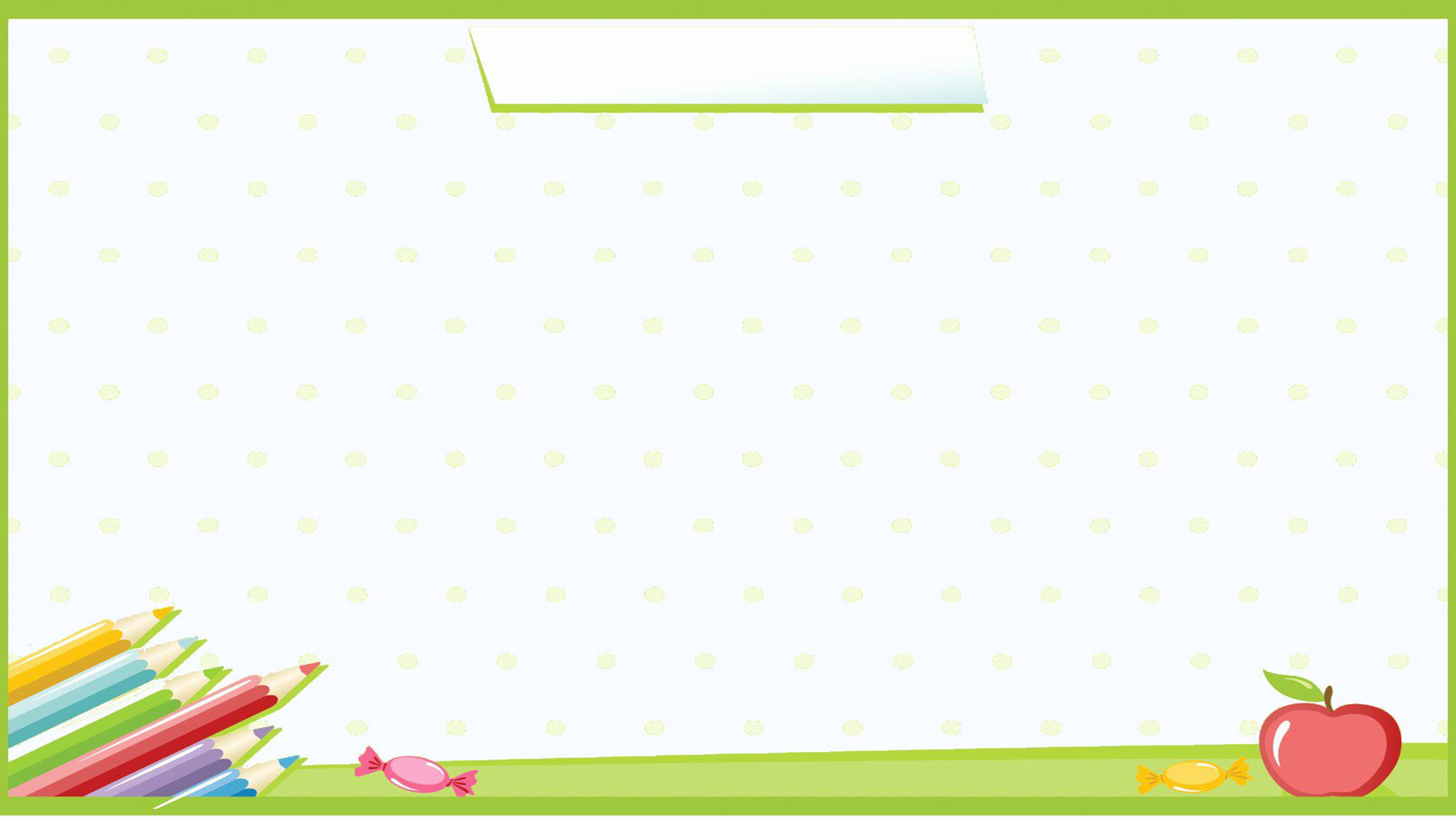 Dạy trẻ so sánh độ dài 3 băng giấy bằng cách xếp cạnh
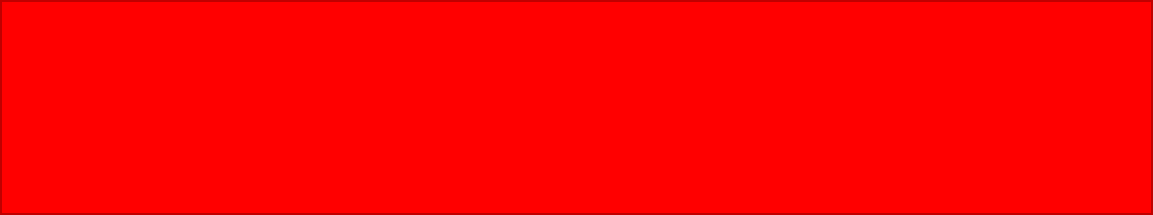 Ngắn nhất
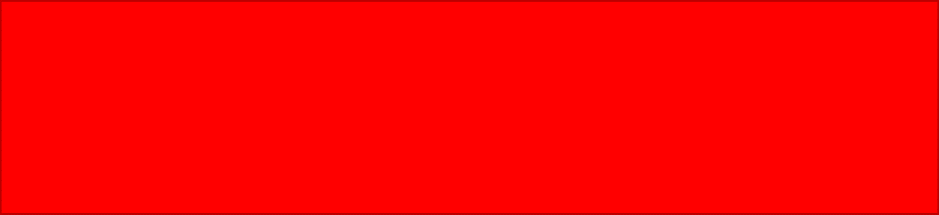 Dài hơn
Dài nhất
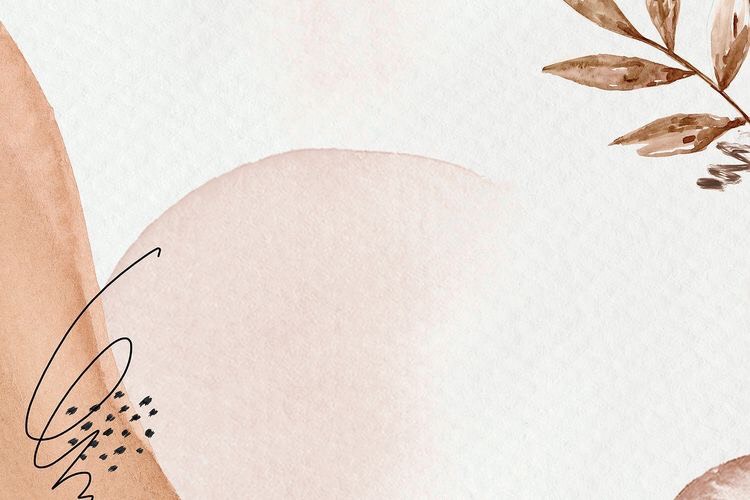 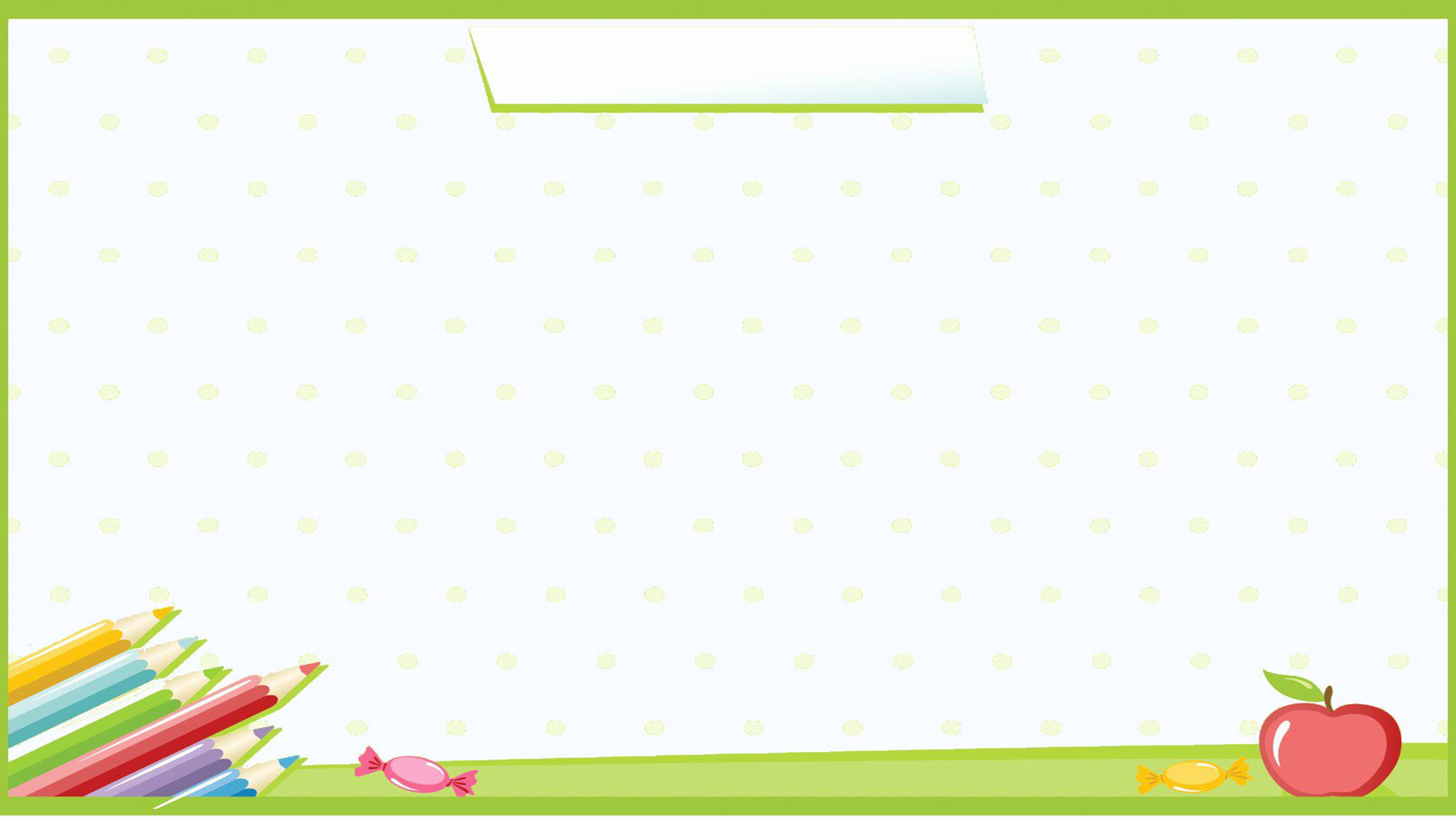 Dạy trẻ so sánh độ dài 3 băng giấy bằng cách xếp cạnh
Dài nhất
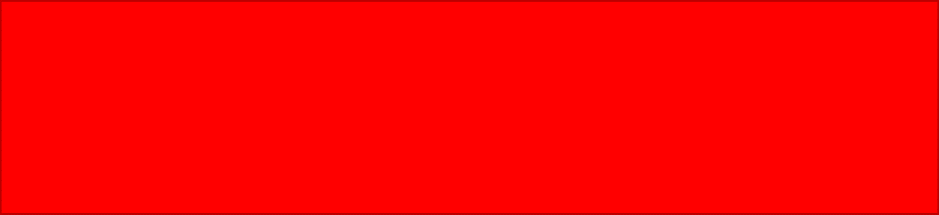 Ngắn hơn
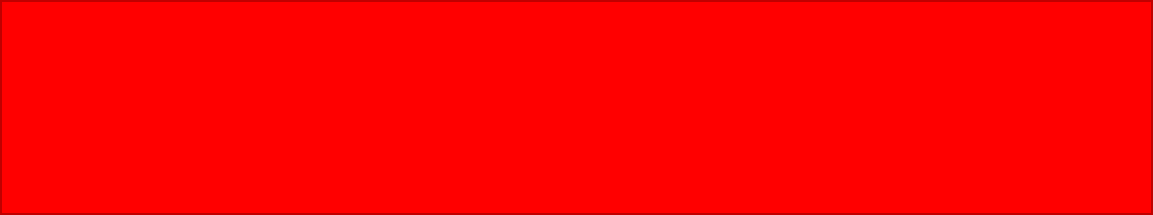 Ngắn nhất
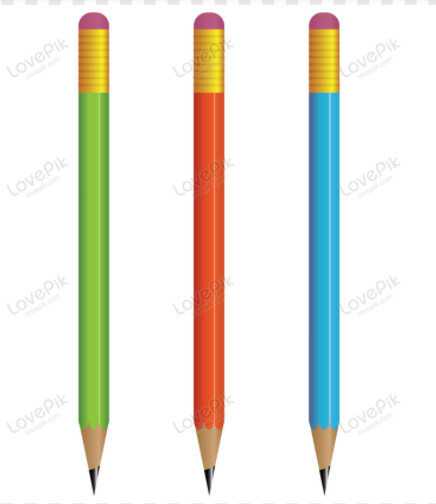 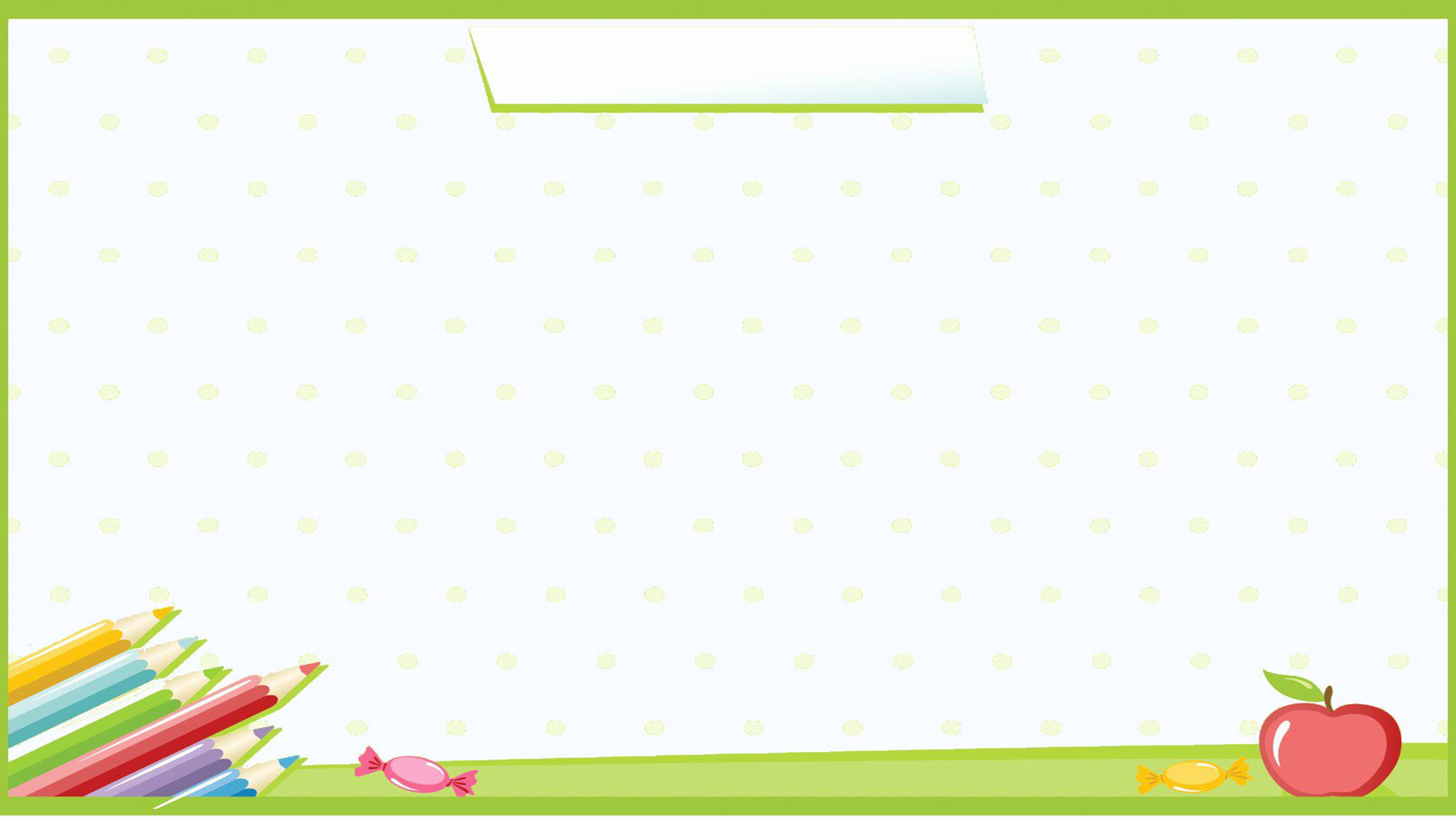 So sánh độ dài 3 chiếc bút chì từ dài nhất đến ngắn nhất
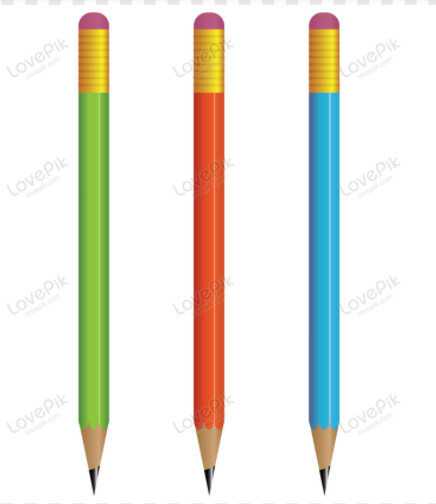 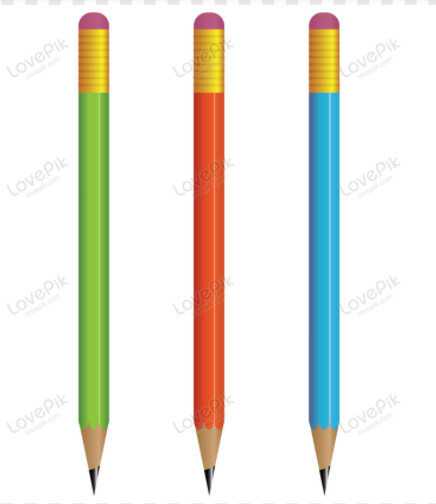 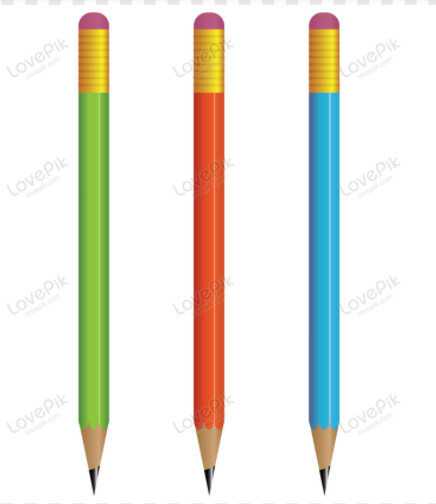 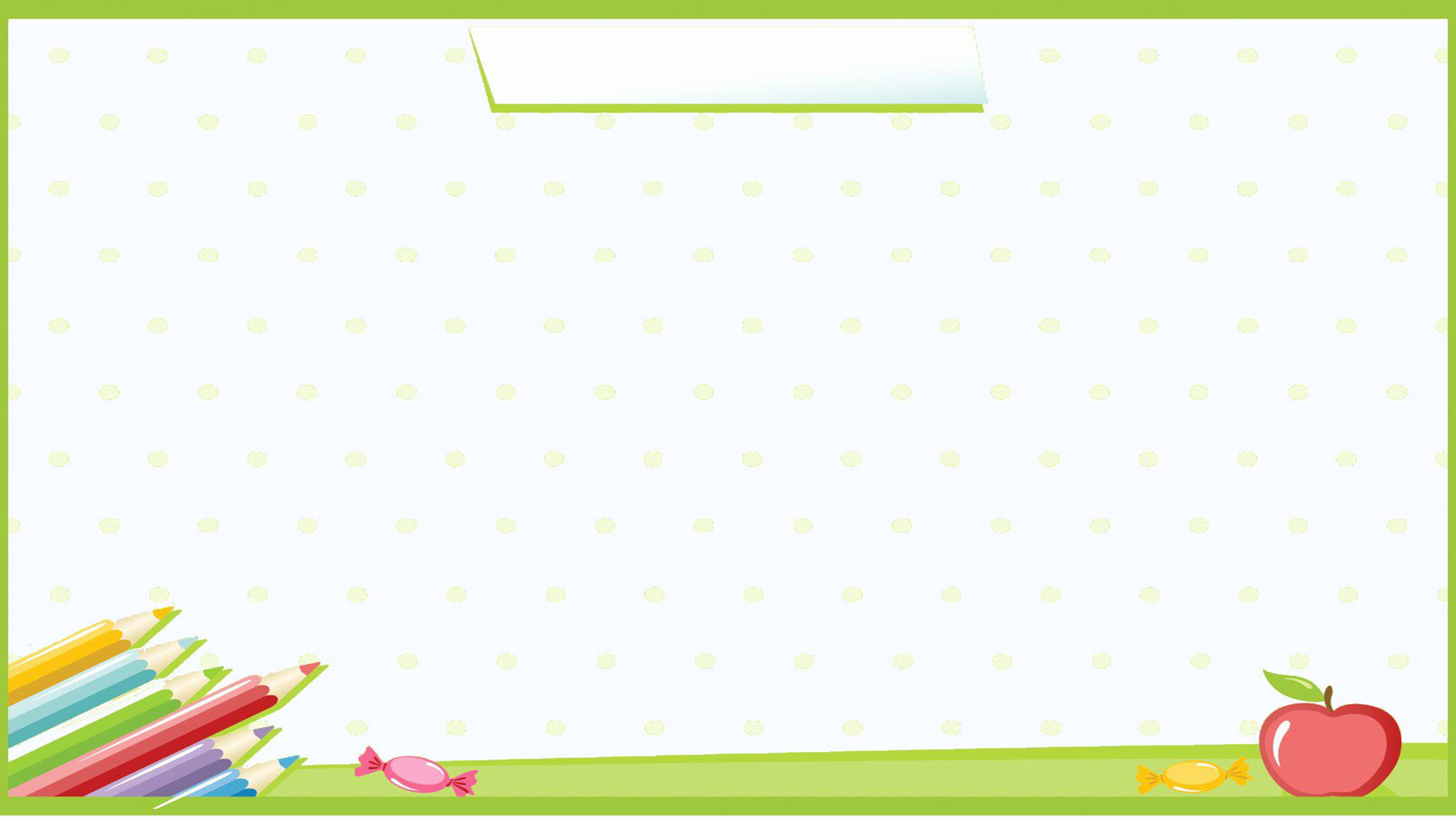 So sánh độ dài 3 chiếc bút chì từ dài nhất đến ngắn nhất
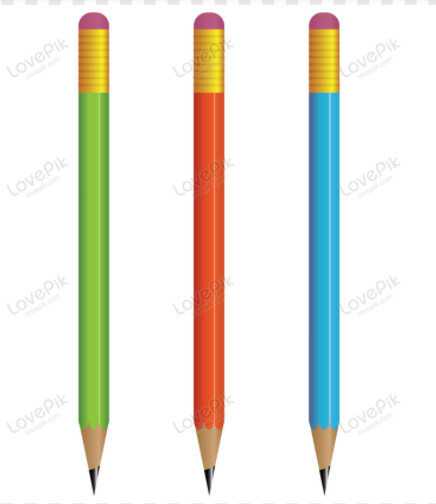 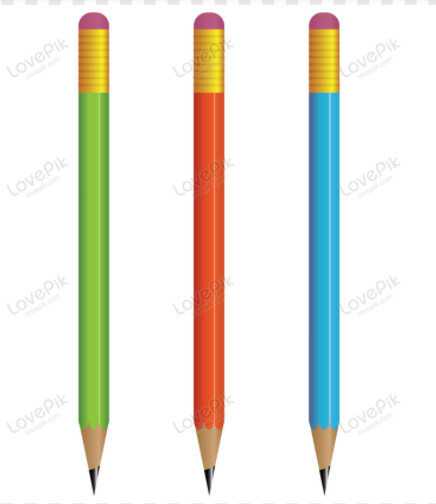 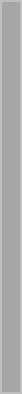 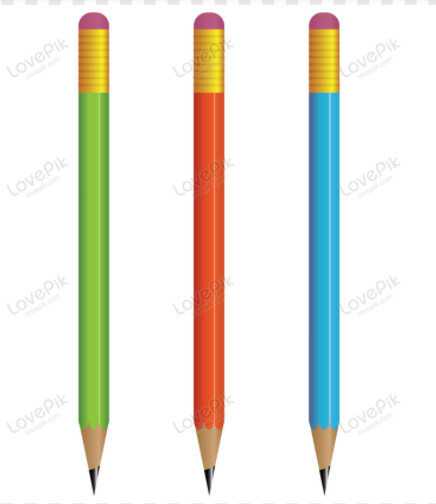 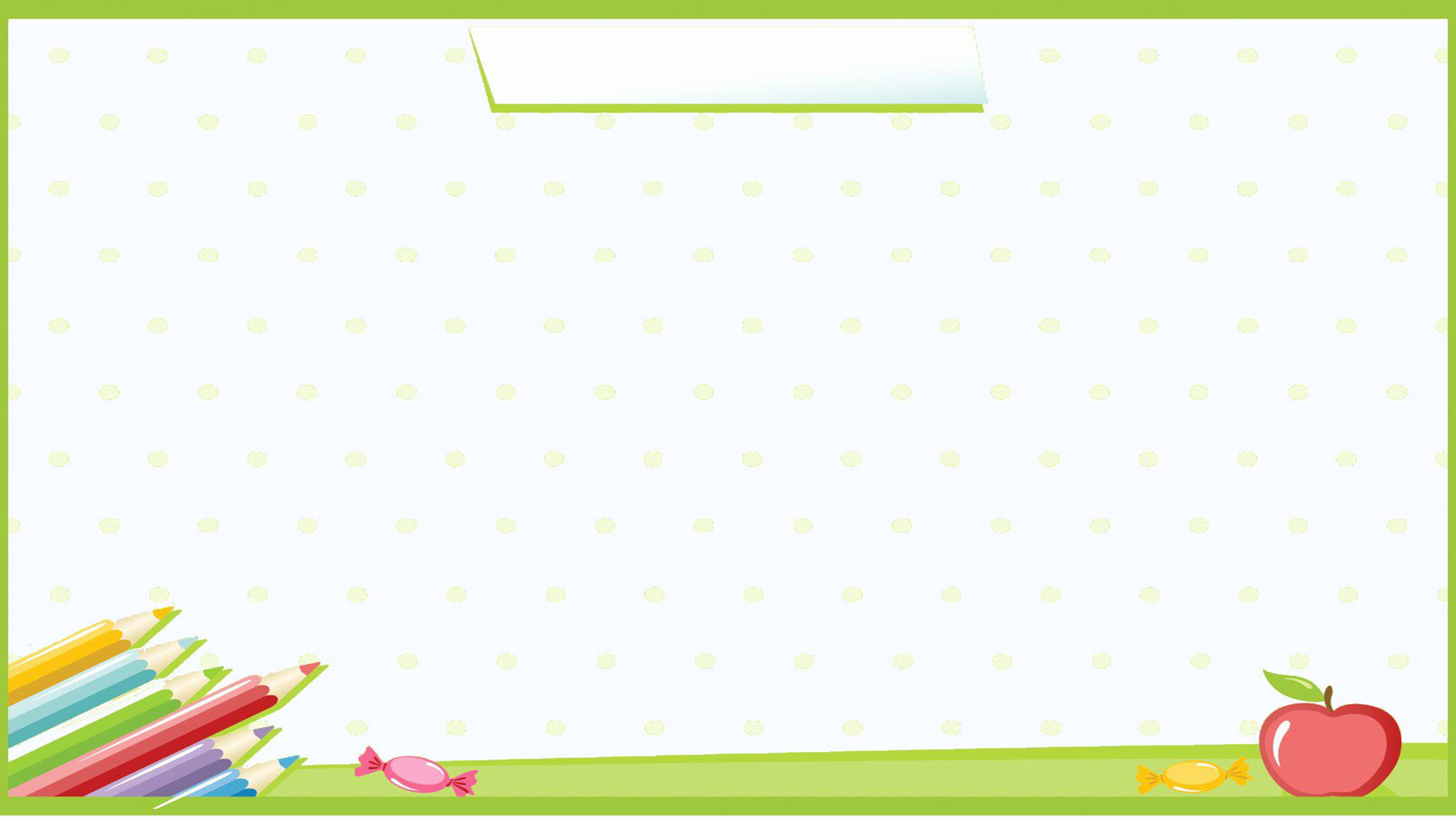 So sánh độ dài 3 chiếc bút chì từ dài nhất đến ngắn nhất
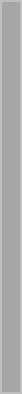 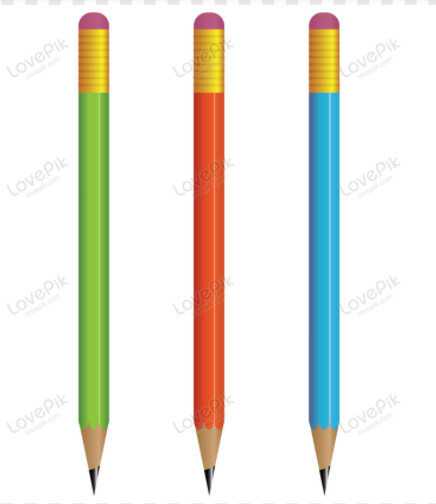 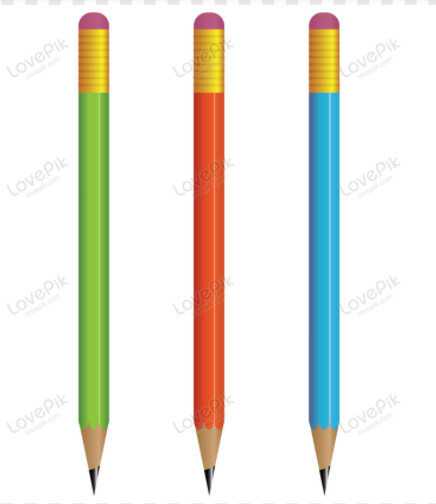 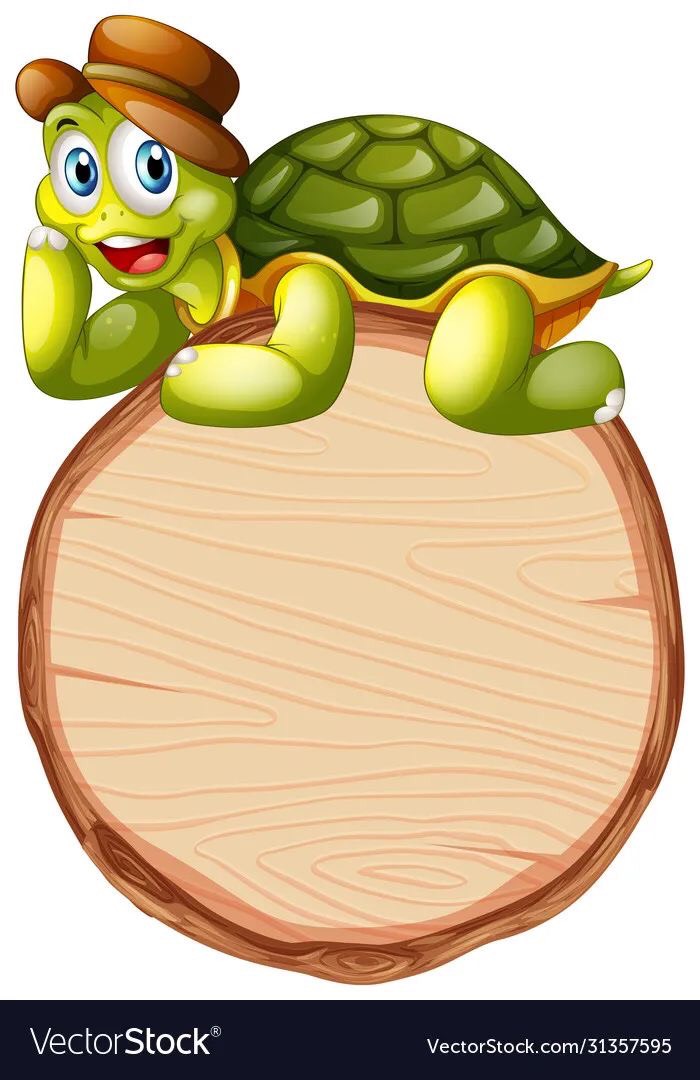 Ai thông minh
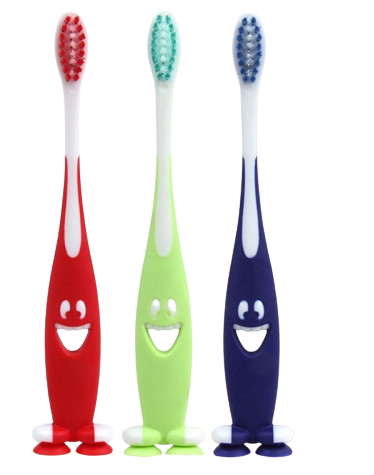 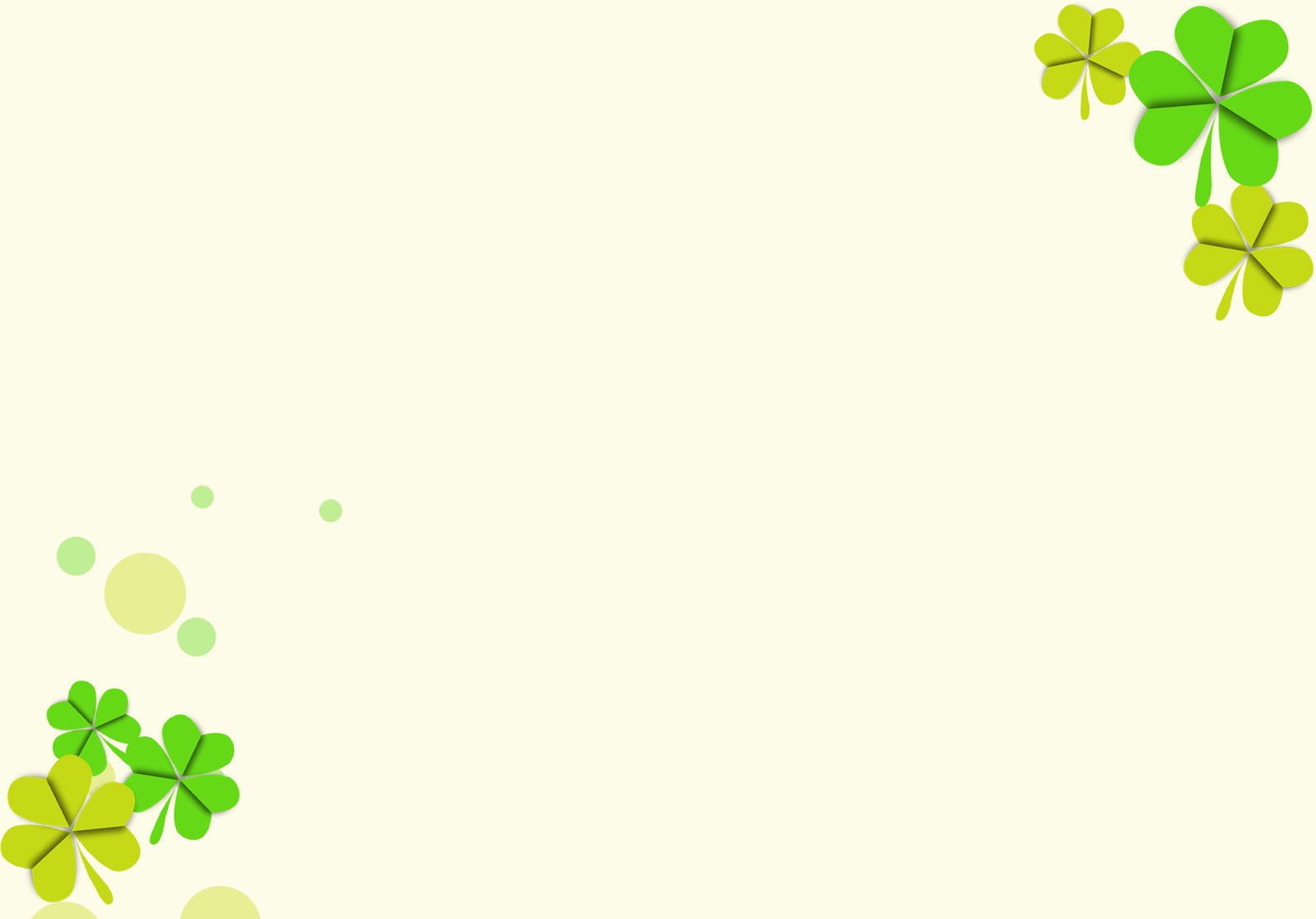 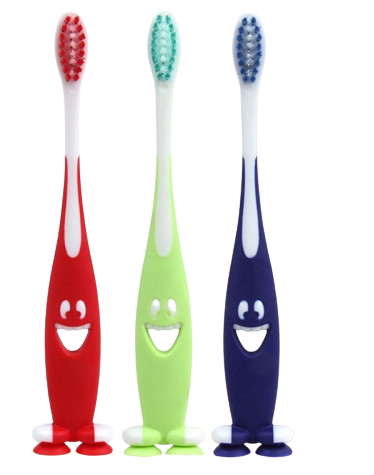 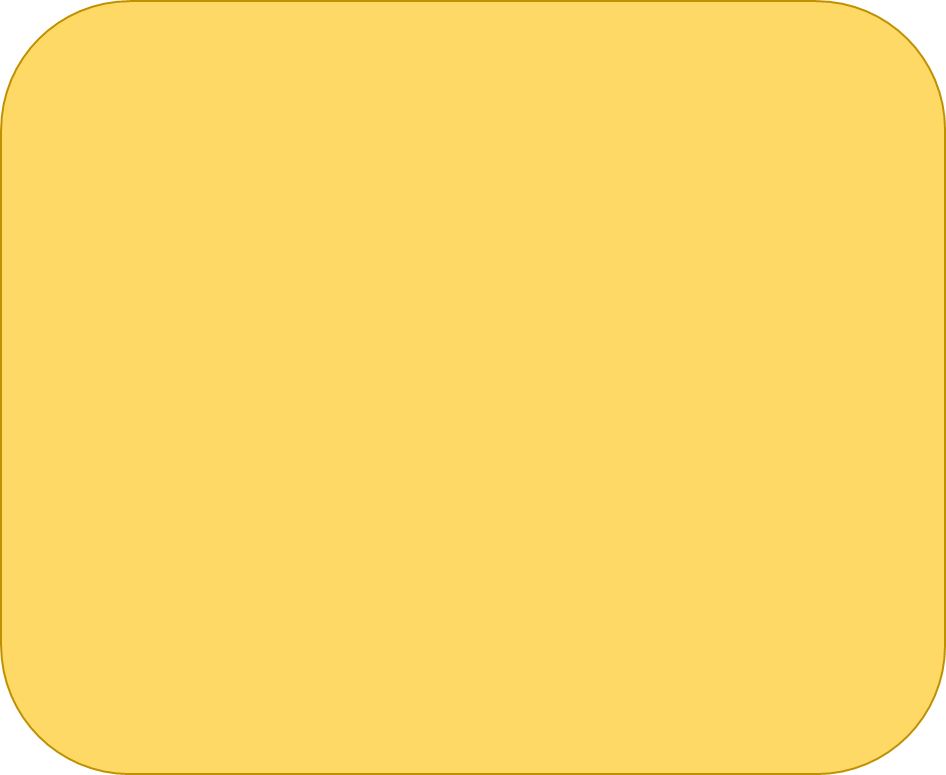 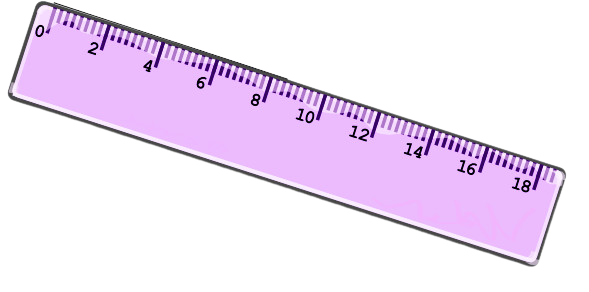 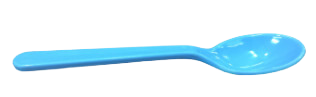 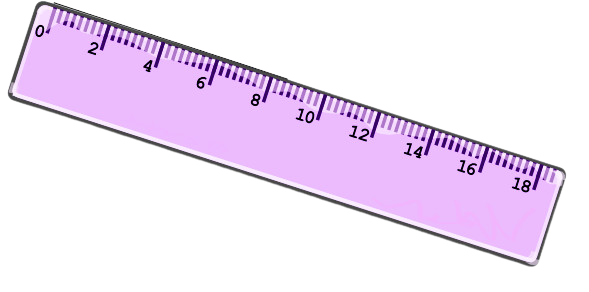 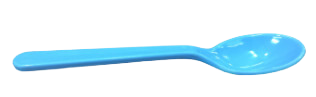 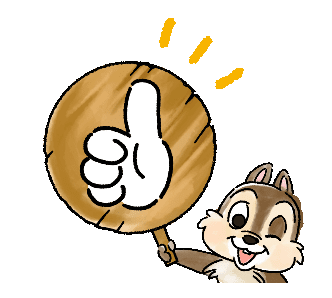 2
1
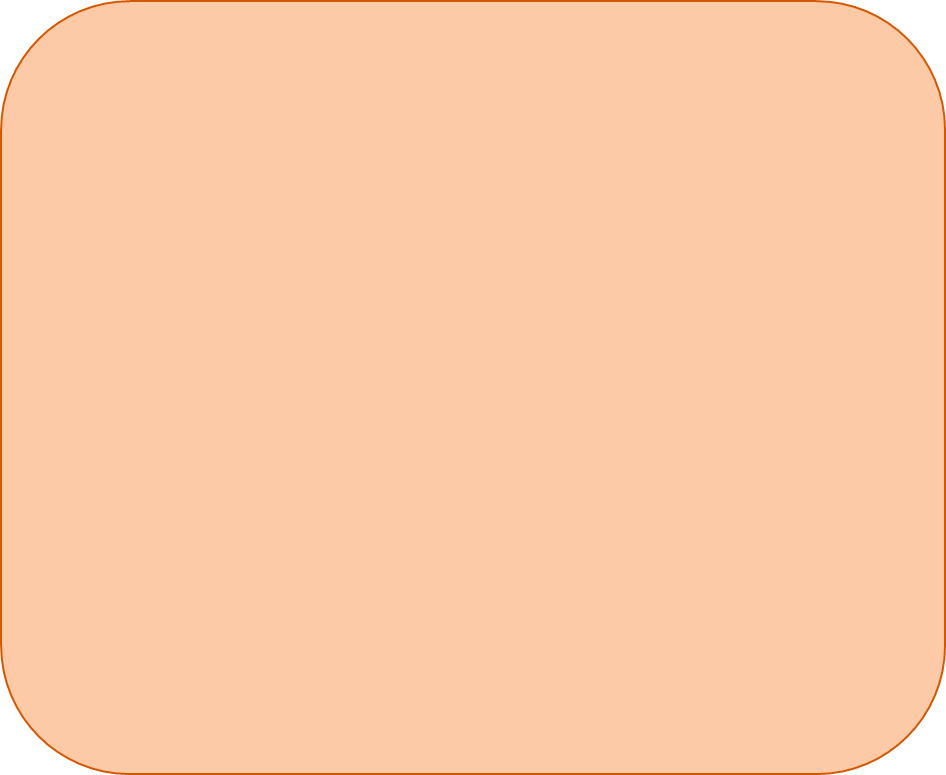 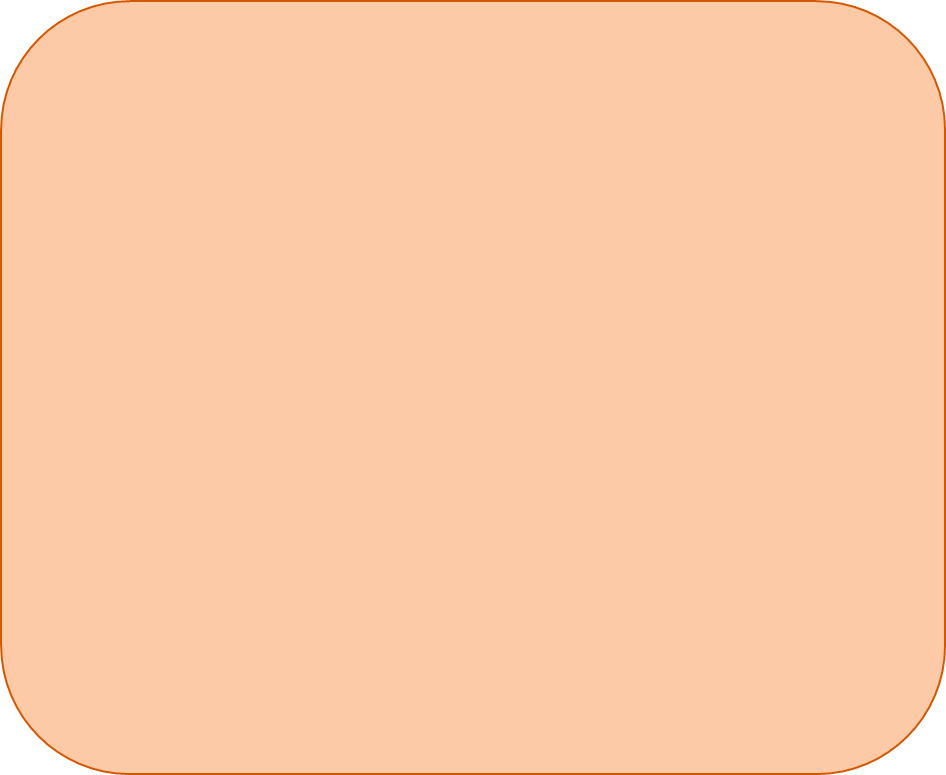 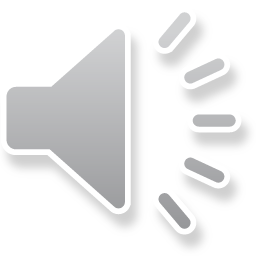 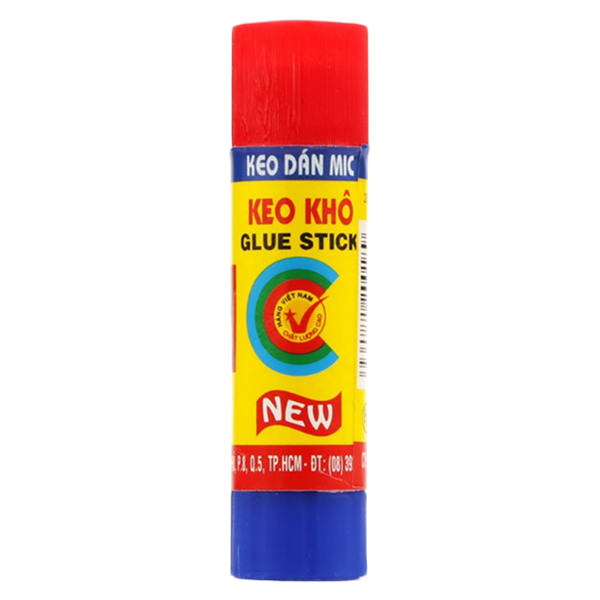 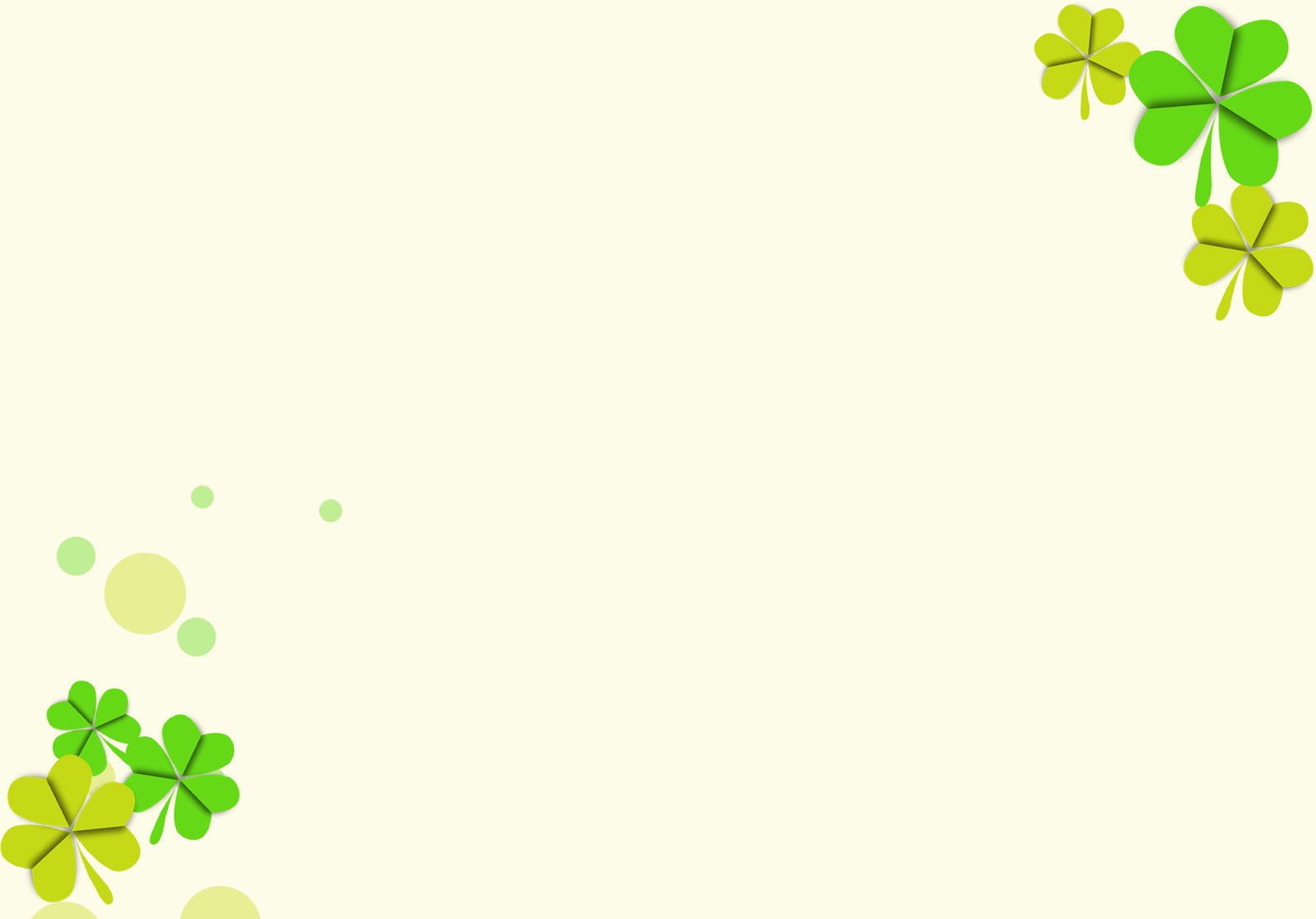 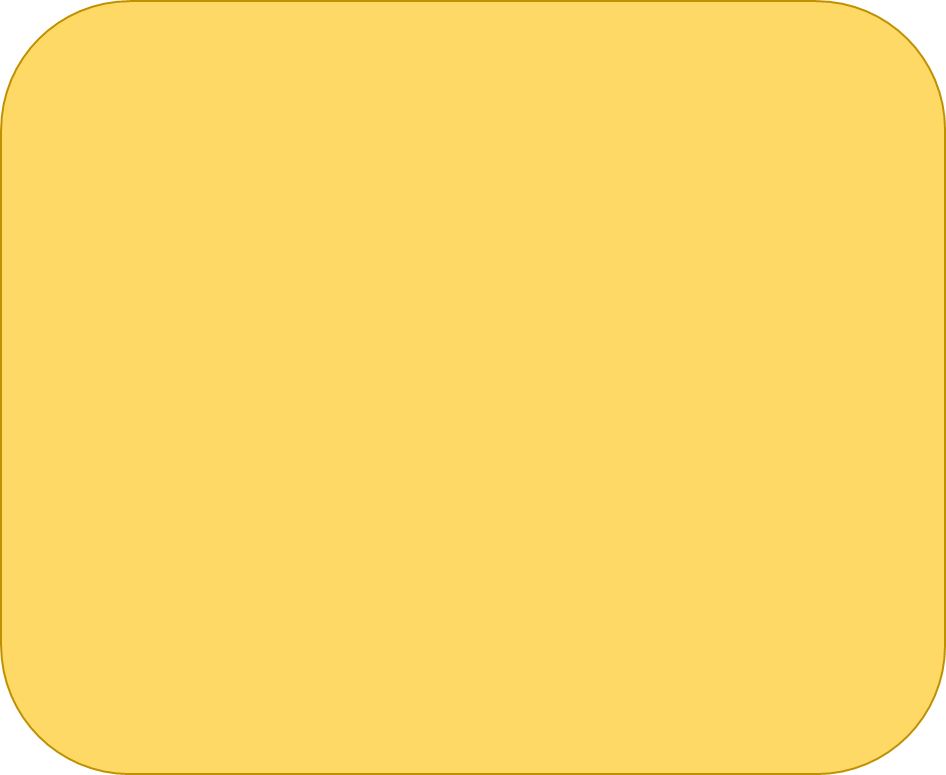 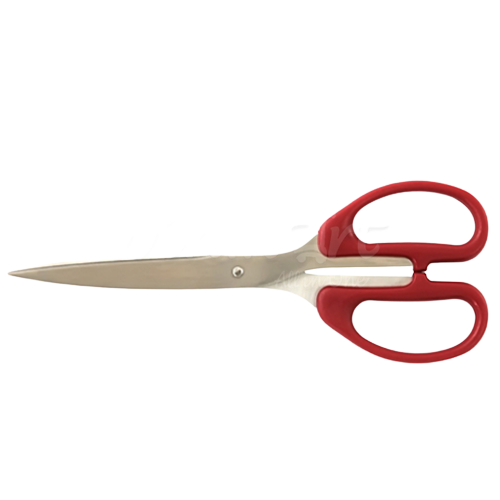 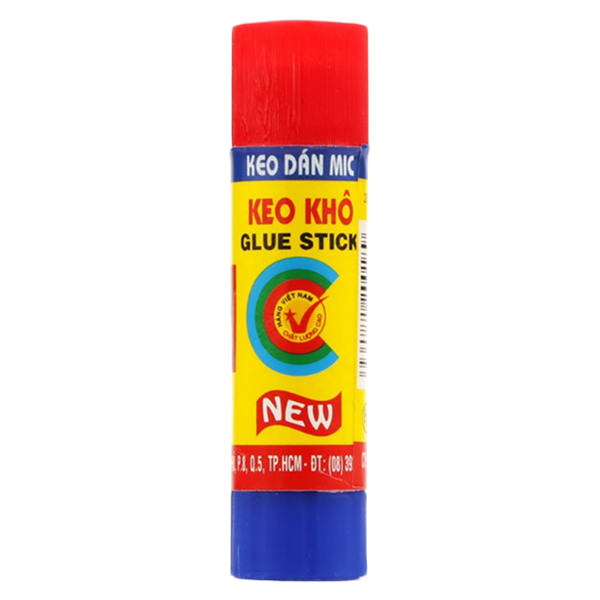 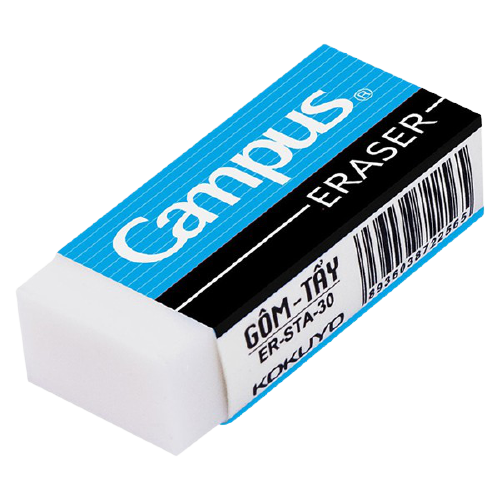 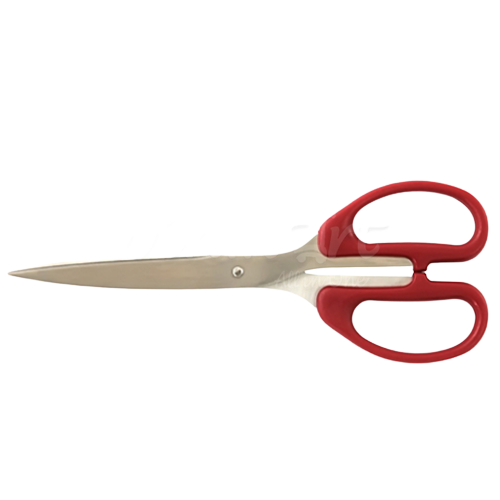 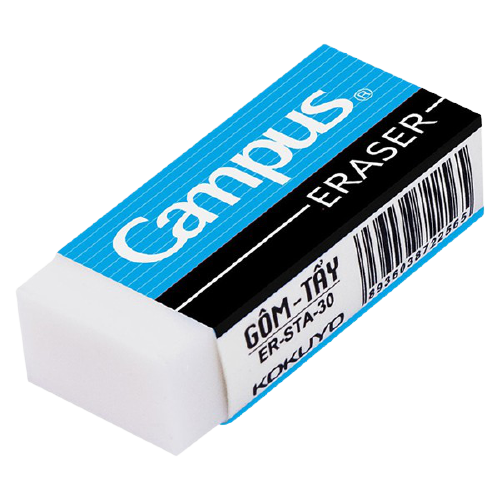 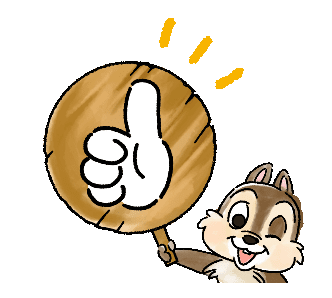 2
1
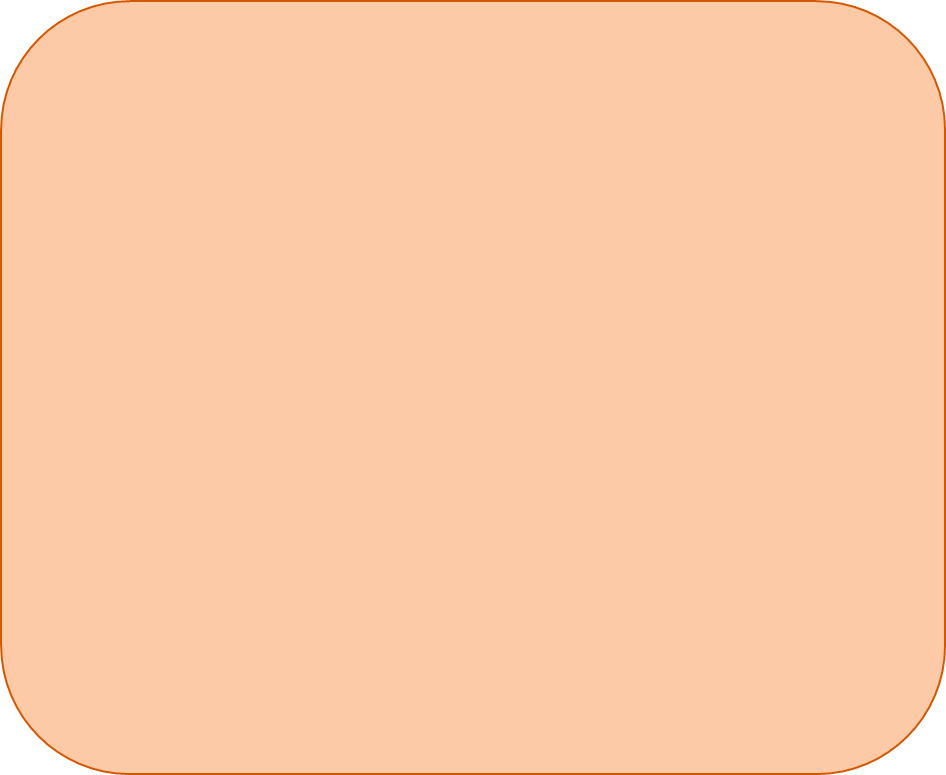 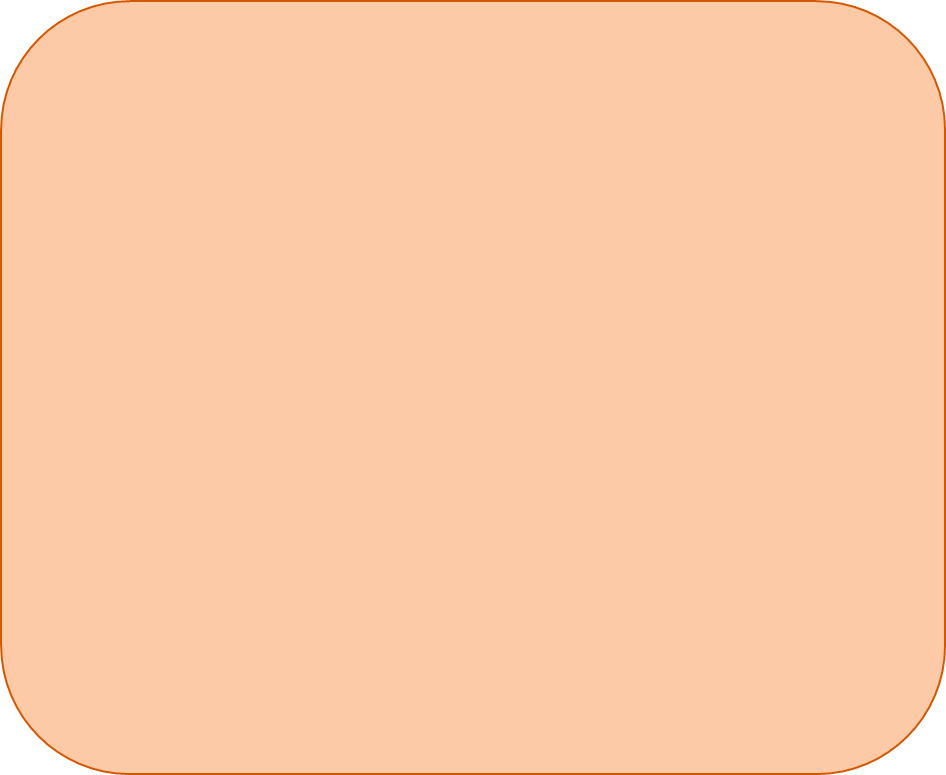 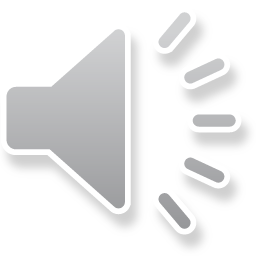 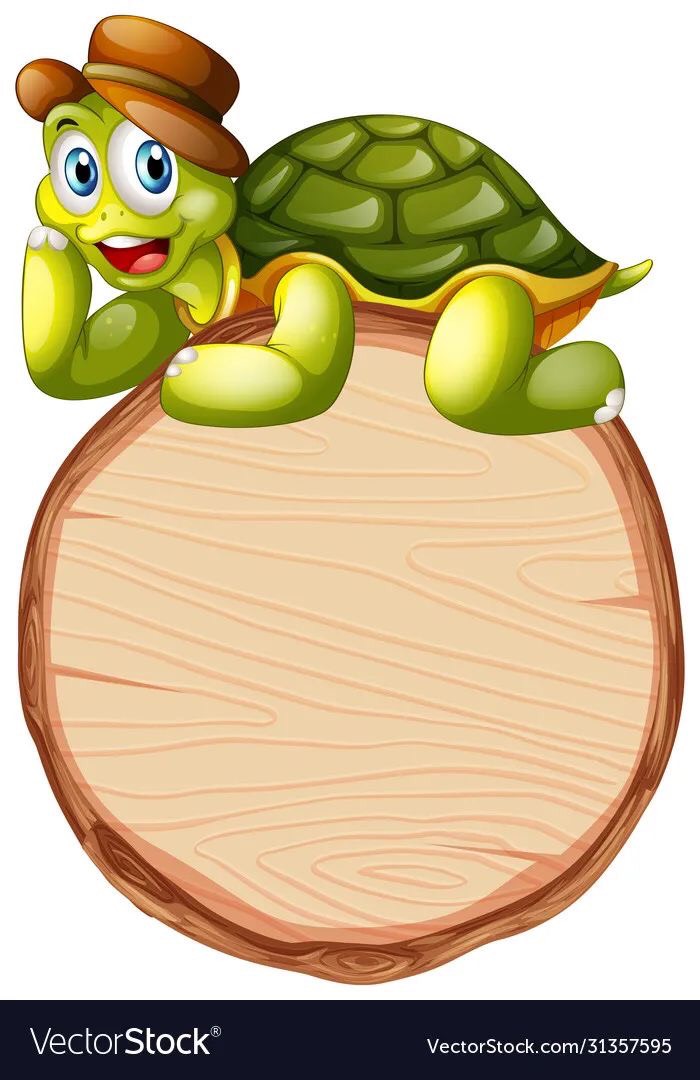 Ai nhanh ai khéo
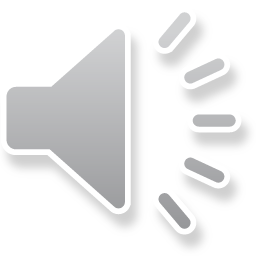 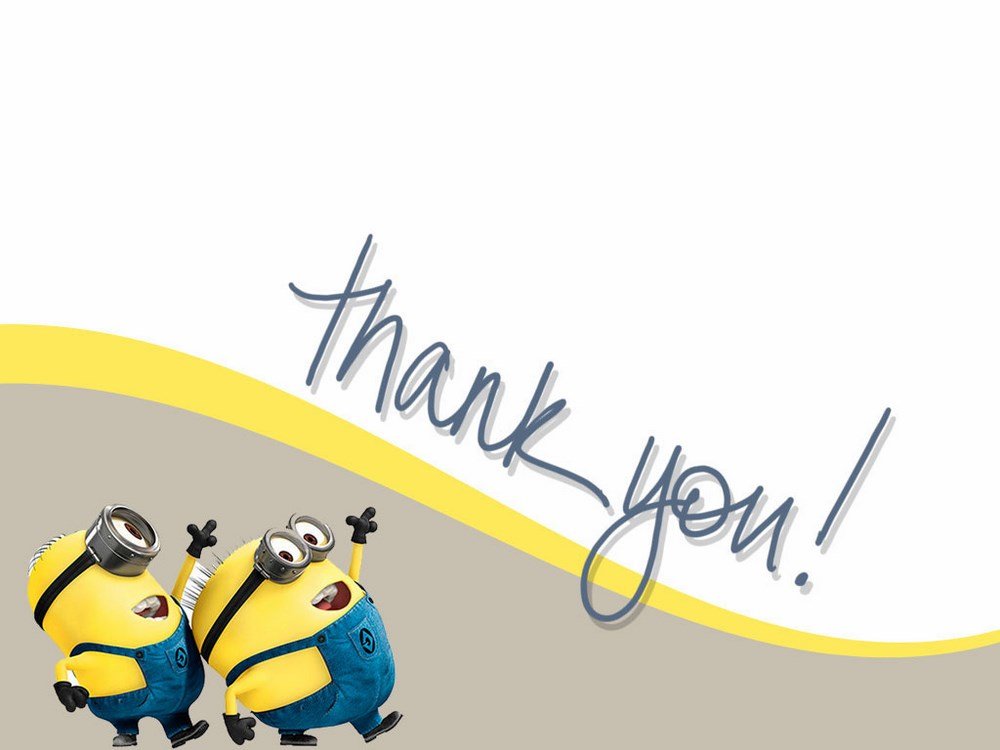 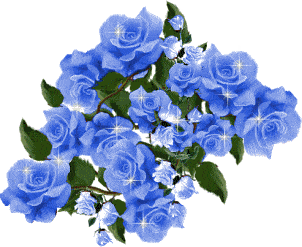 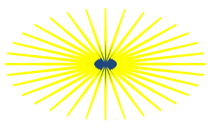 Buổi học kết thúc.
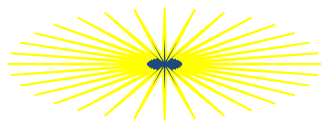